Критерии независимой оценки качества условий осуществления образовательной деятельности
 в 2021году
Муниципальное бюджетное дошкольное образовательное 
учреждение комбинированного вида детский сад №54 «Радуга»
г.о. Мытищи
Открытость и доступность информации  об образовательной организации
1. Соответствие информации о деятельности образовательной  организации, размещенной на информационных стендах, ее содержанию и порядку (форме), установленных нормативными правовыми актами.
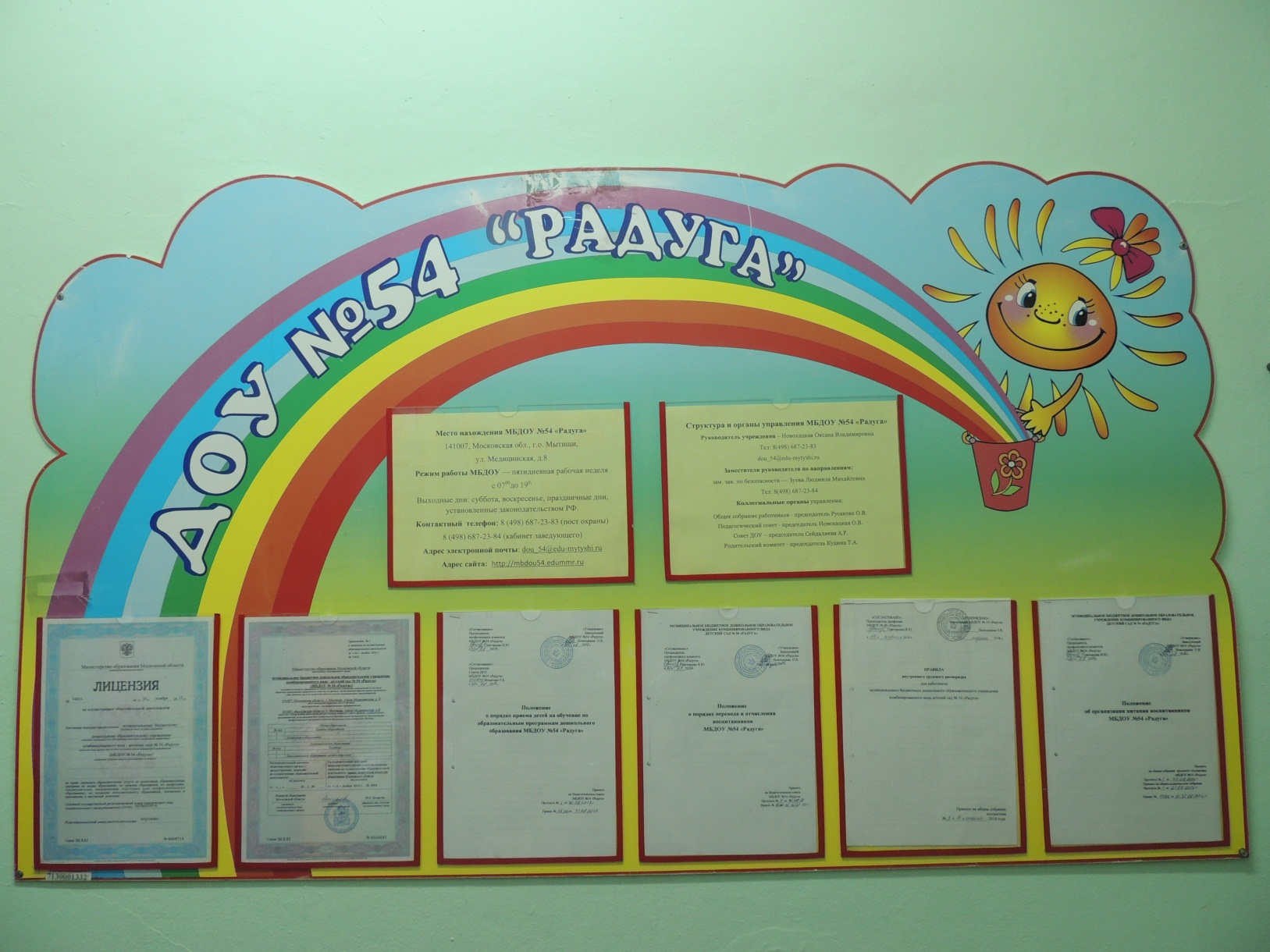 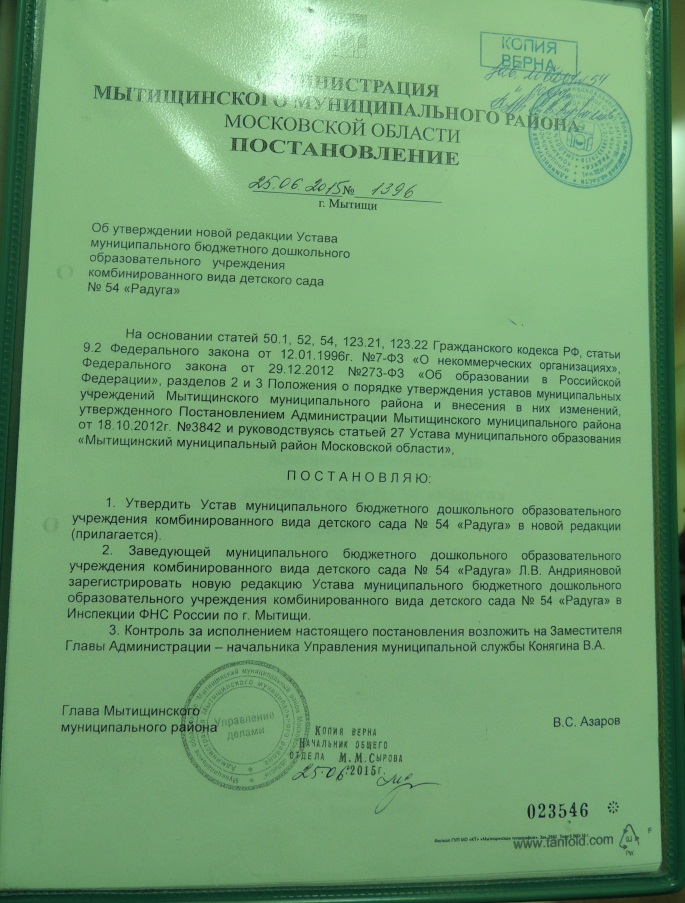 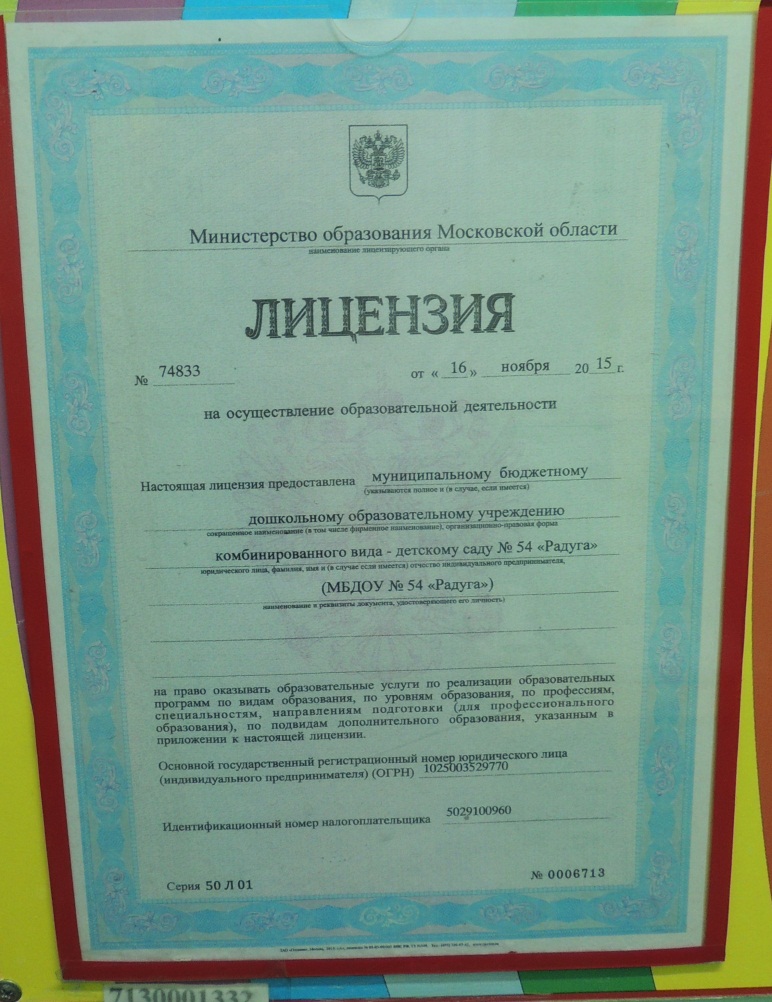 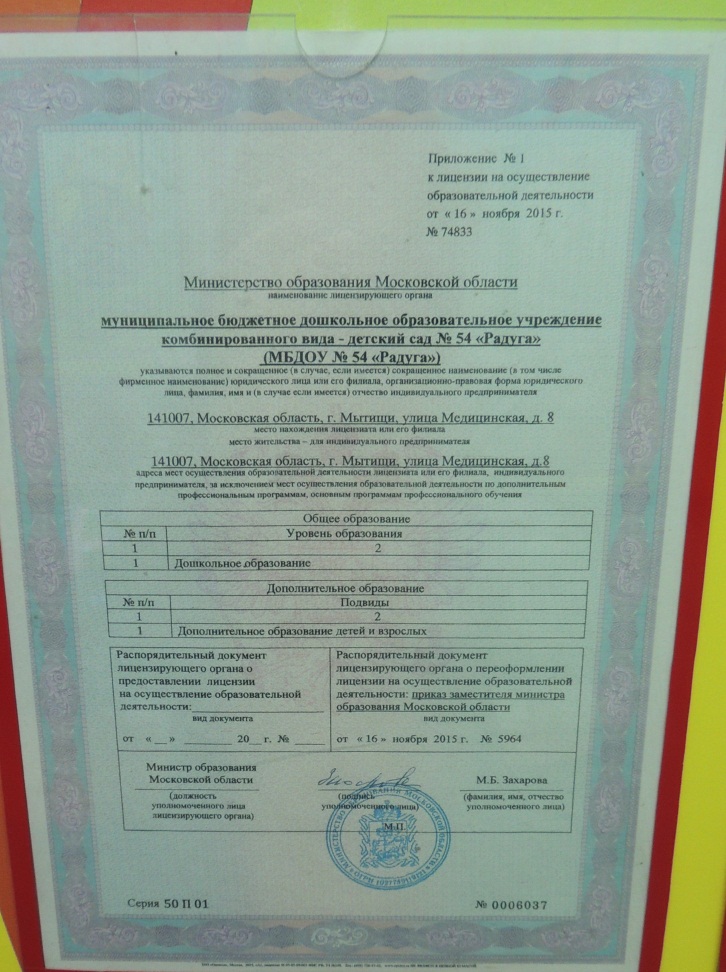 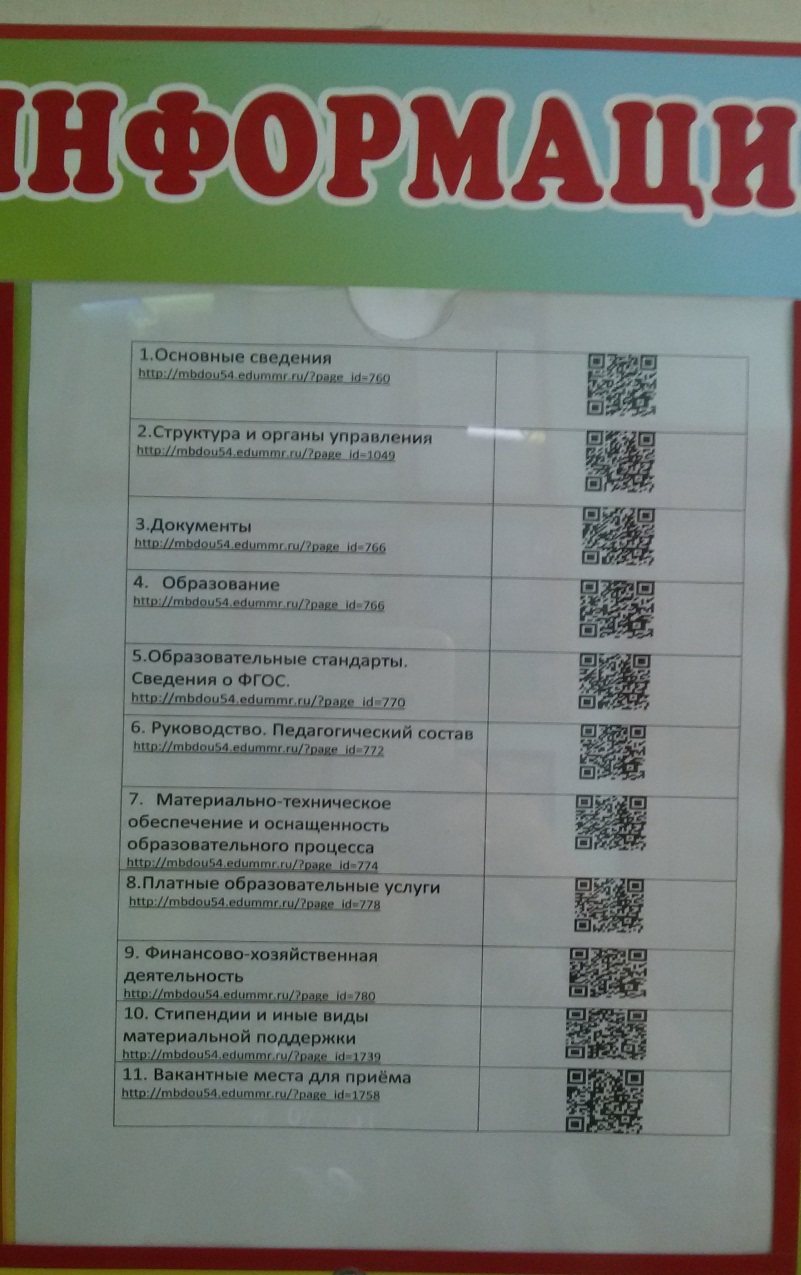 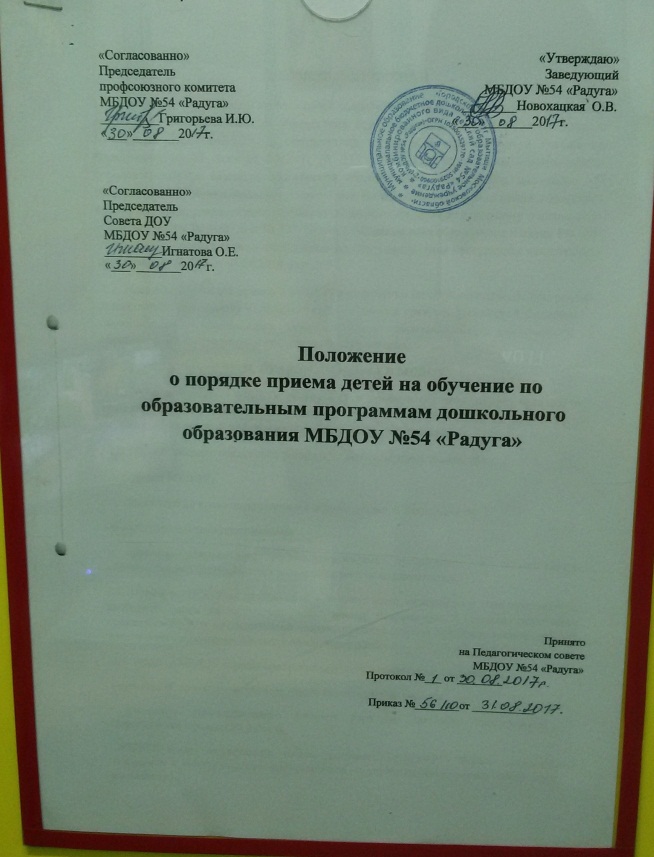 Информация о порядке приема 
на обучение
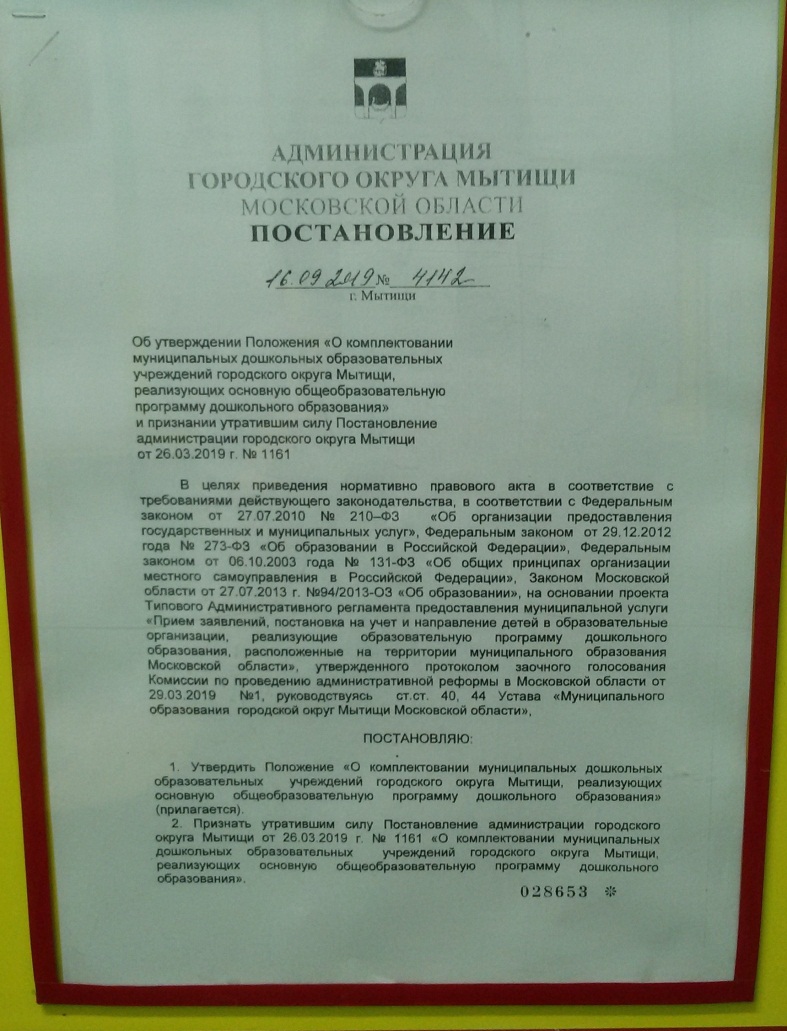 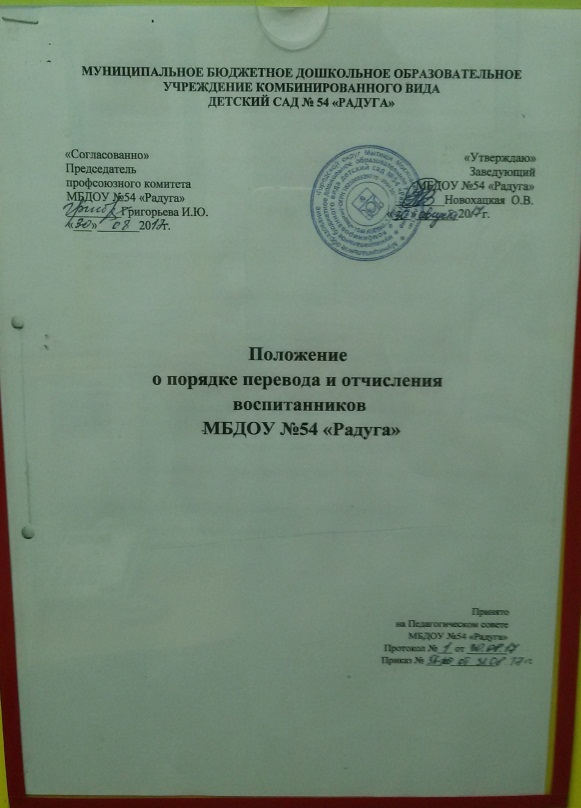 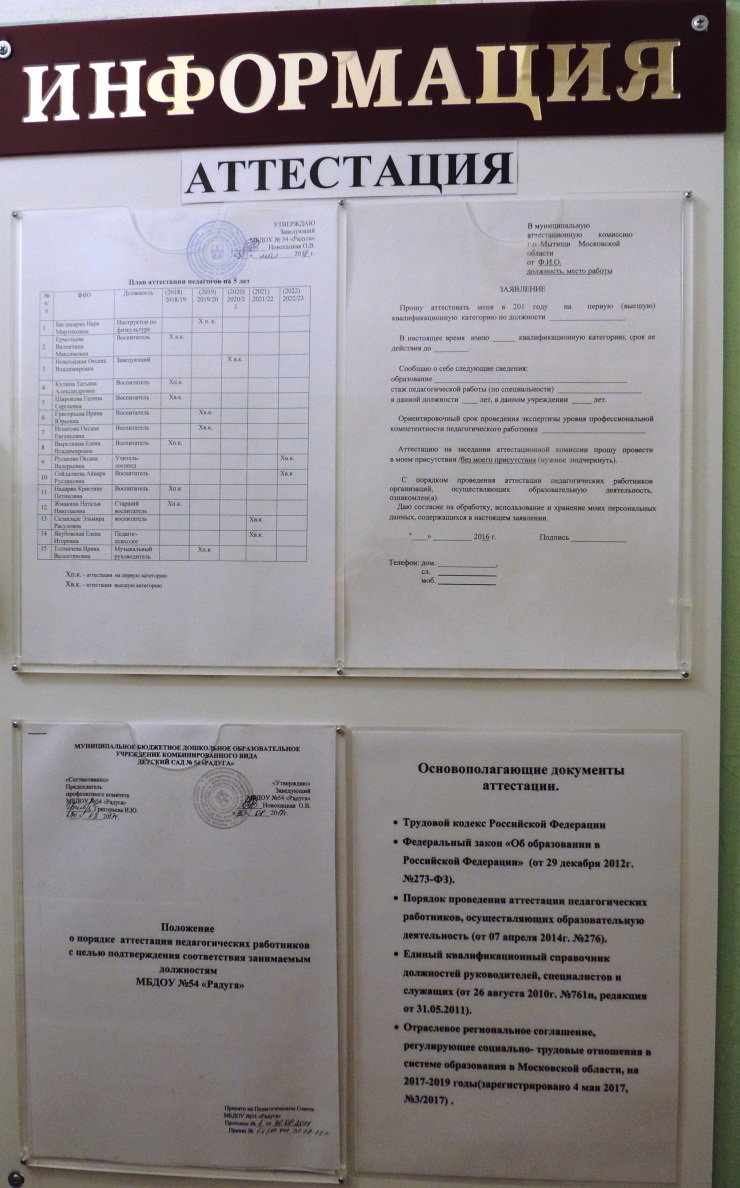 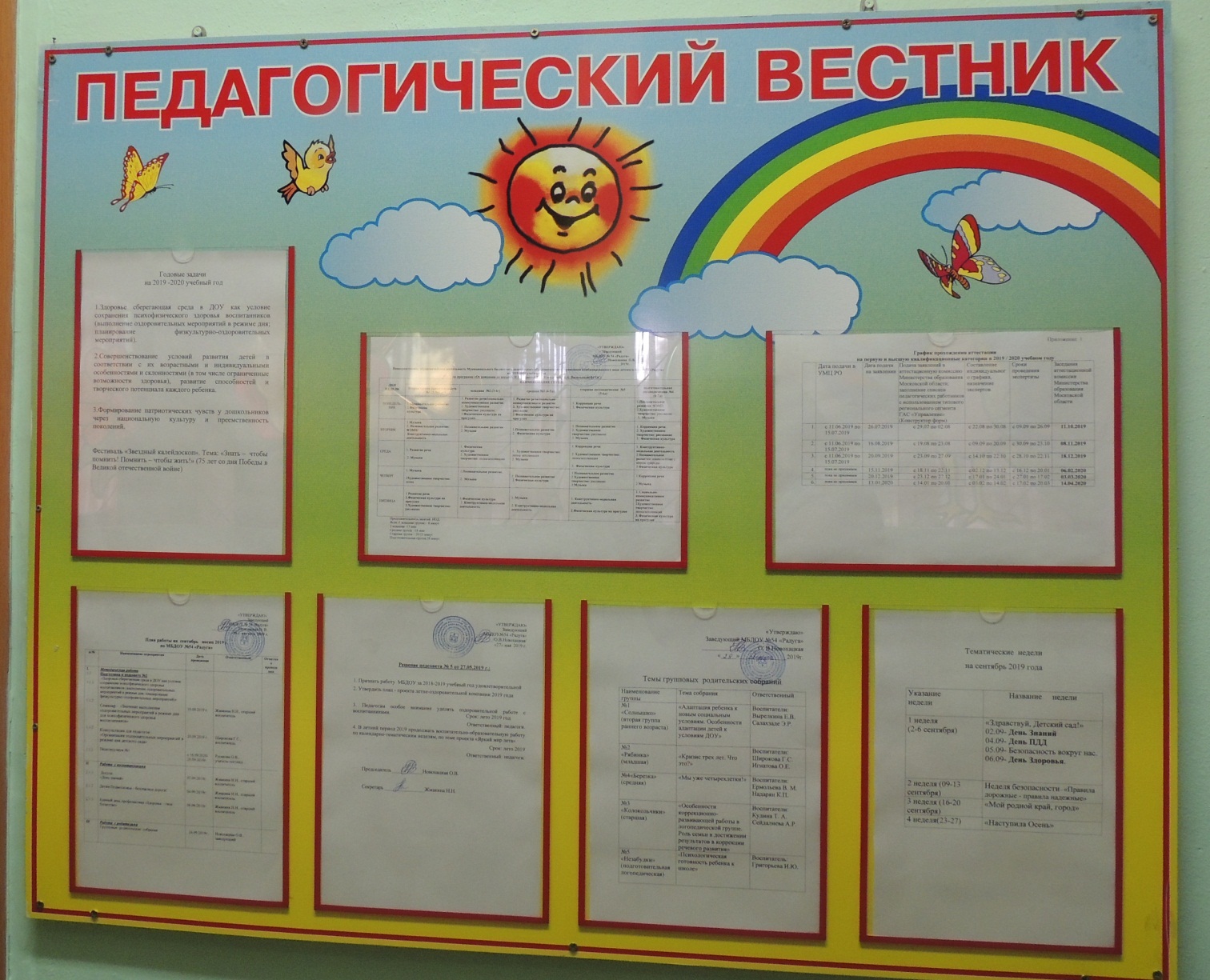 Методический кабинет
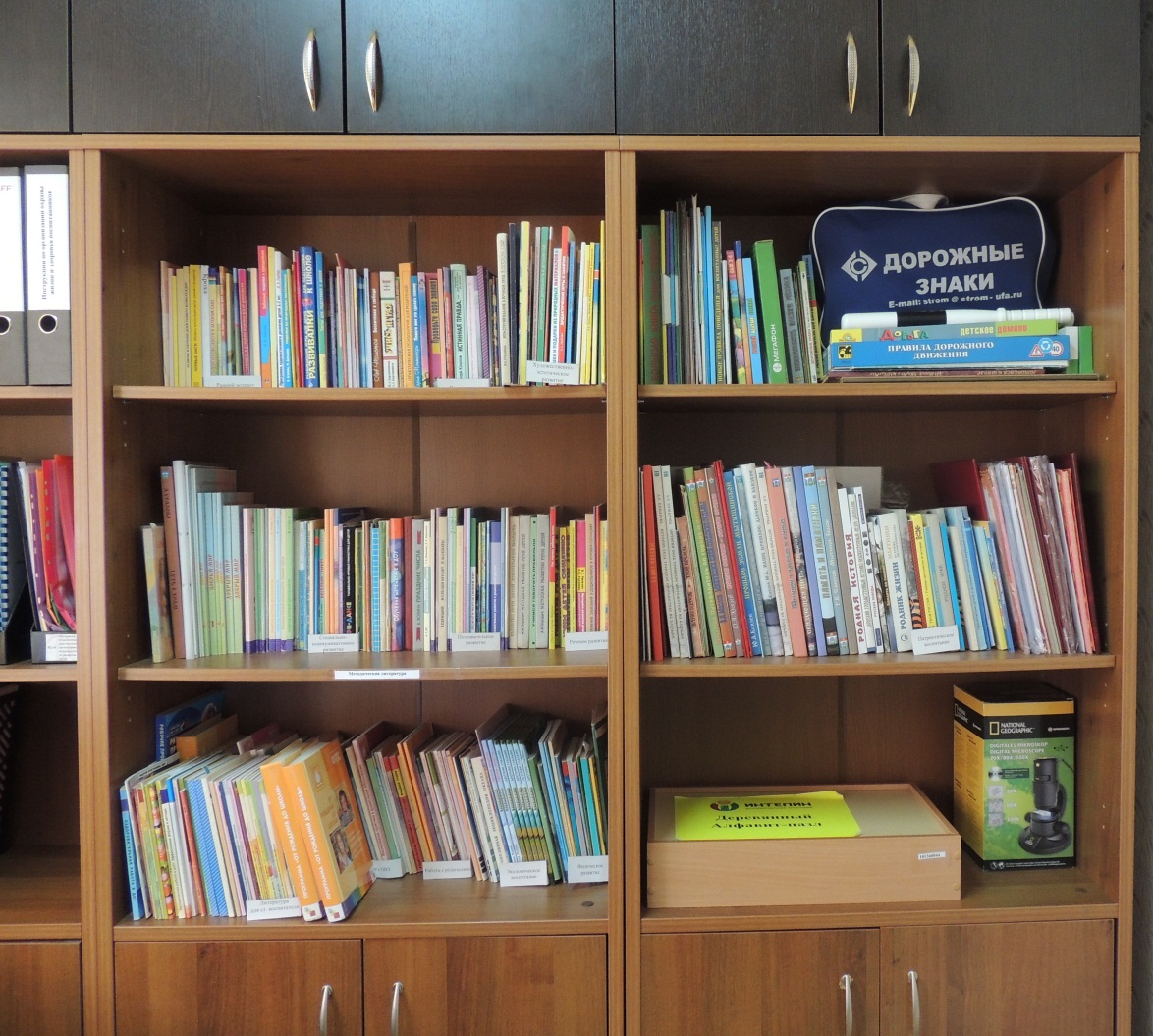 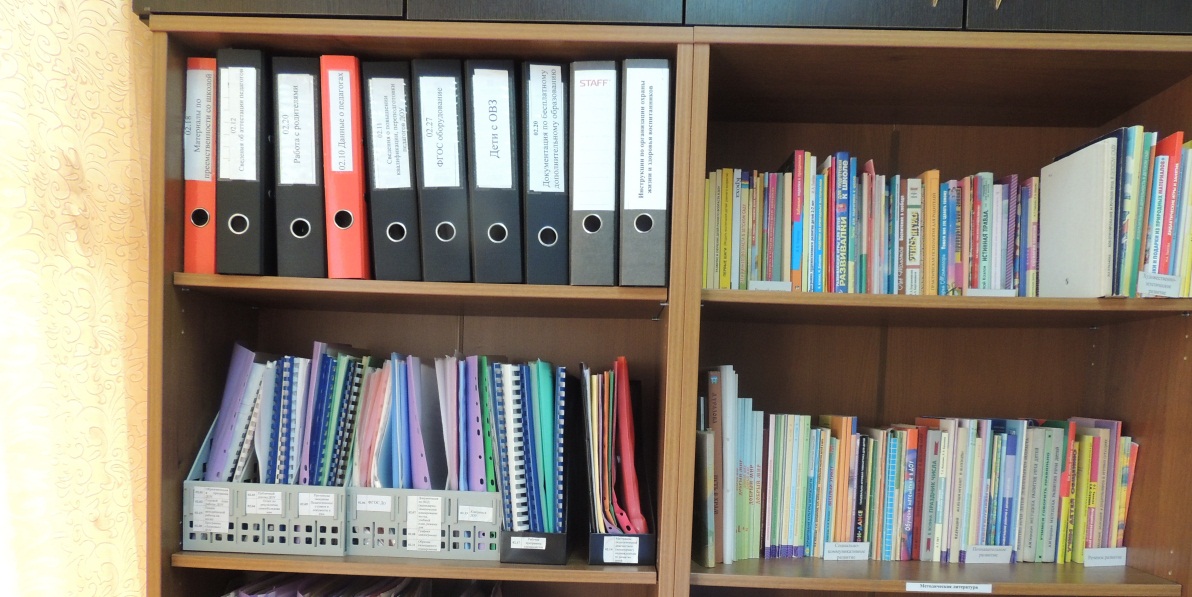 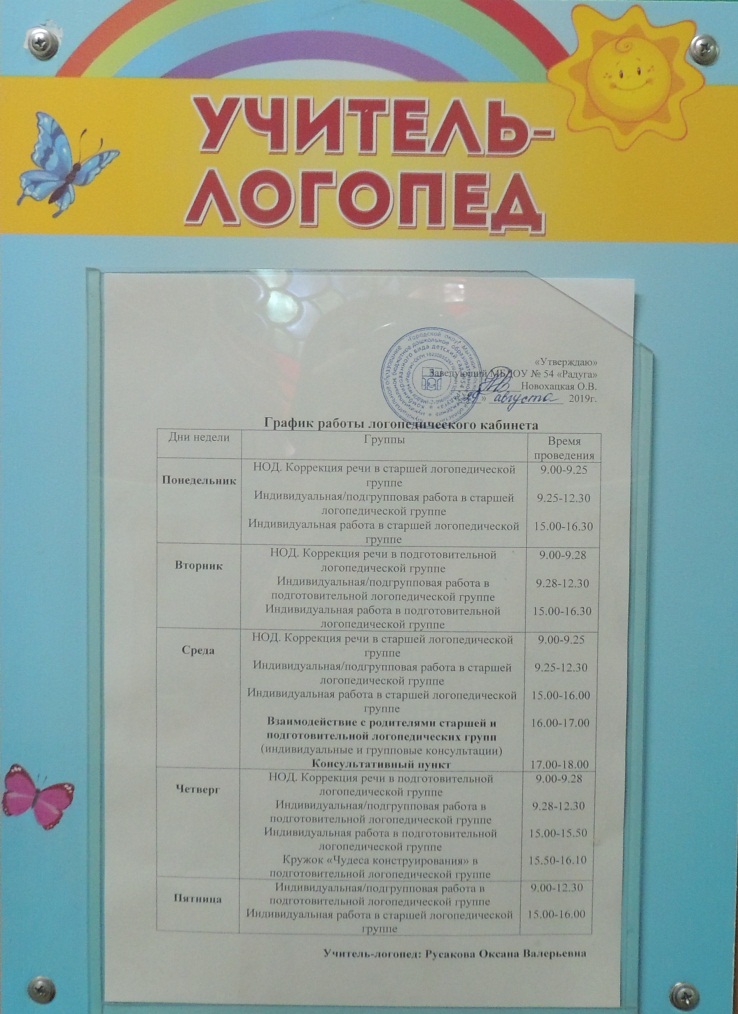 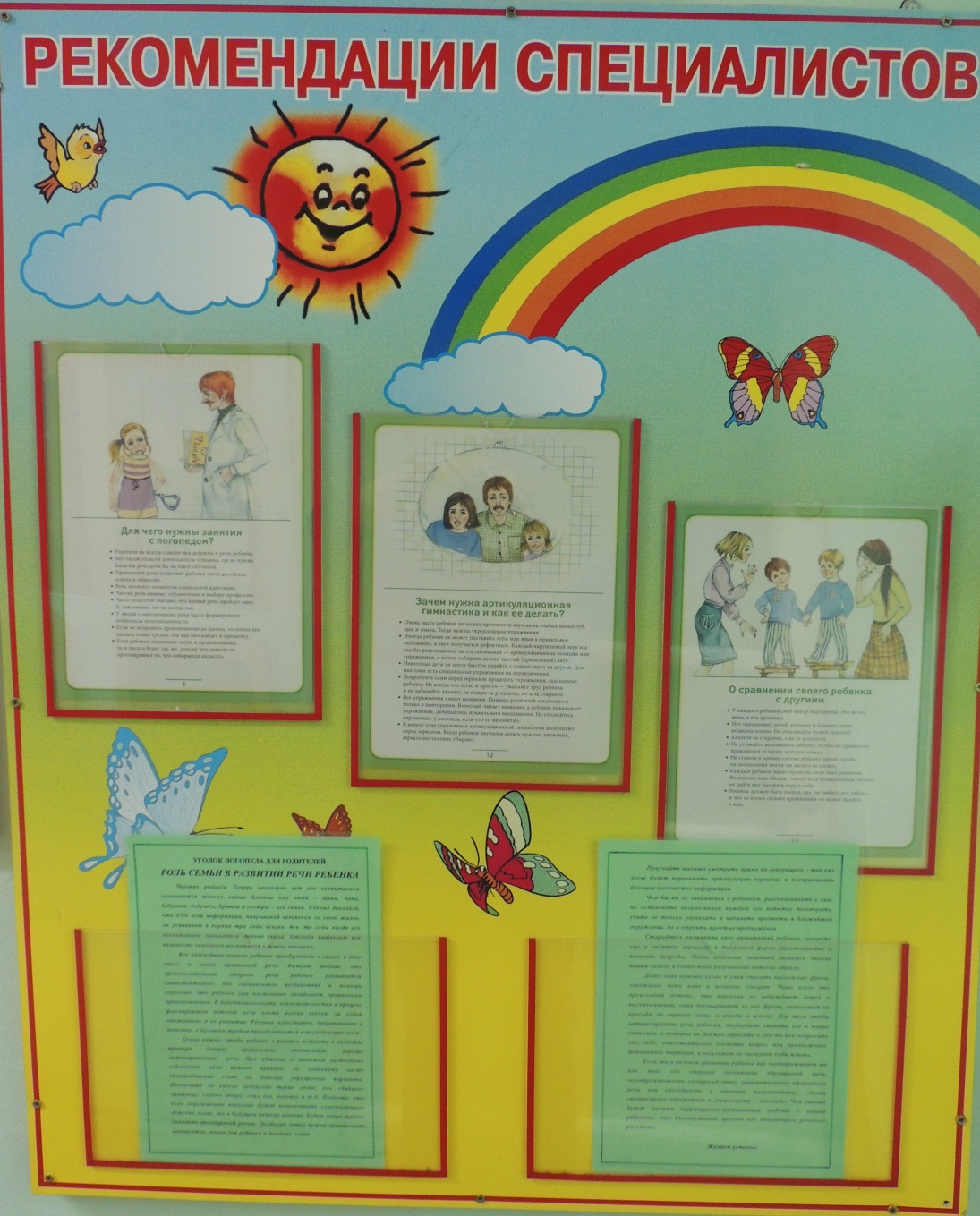 Стенд  учителя-логопеда
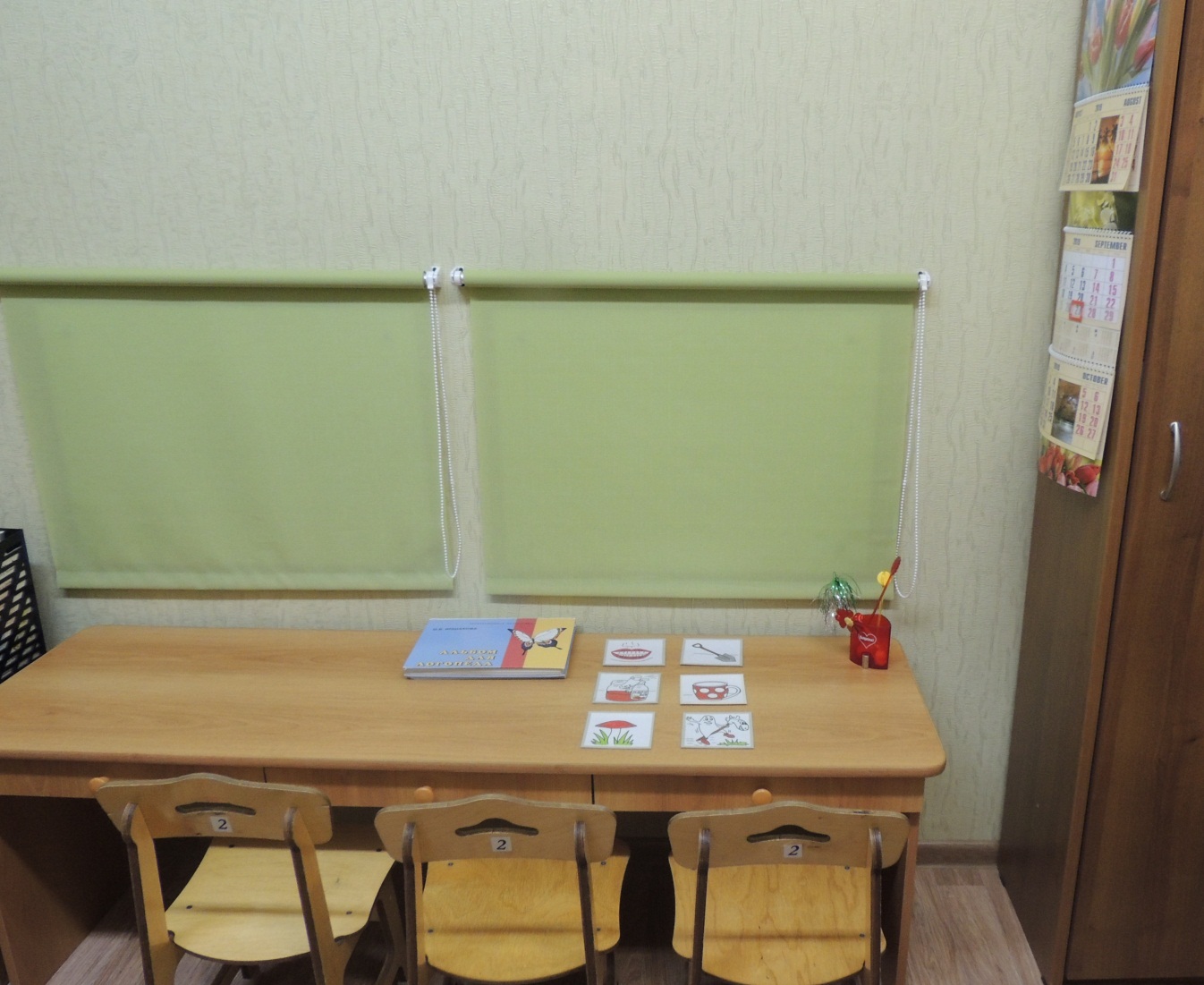 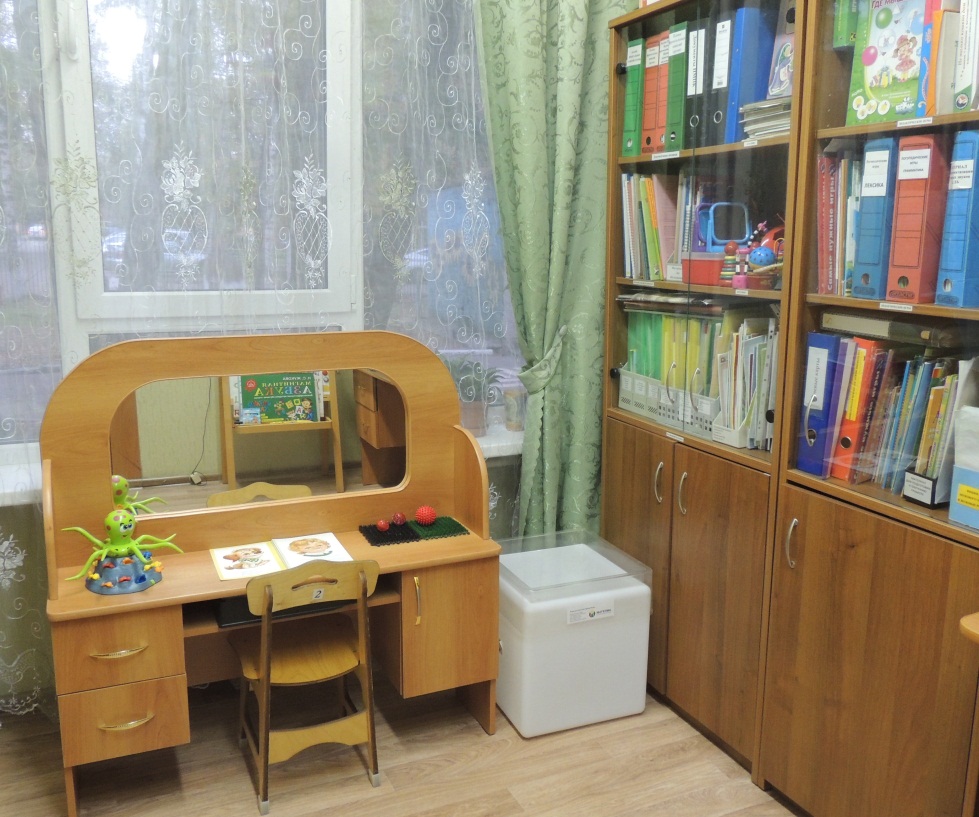 Логопедический кабинет
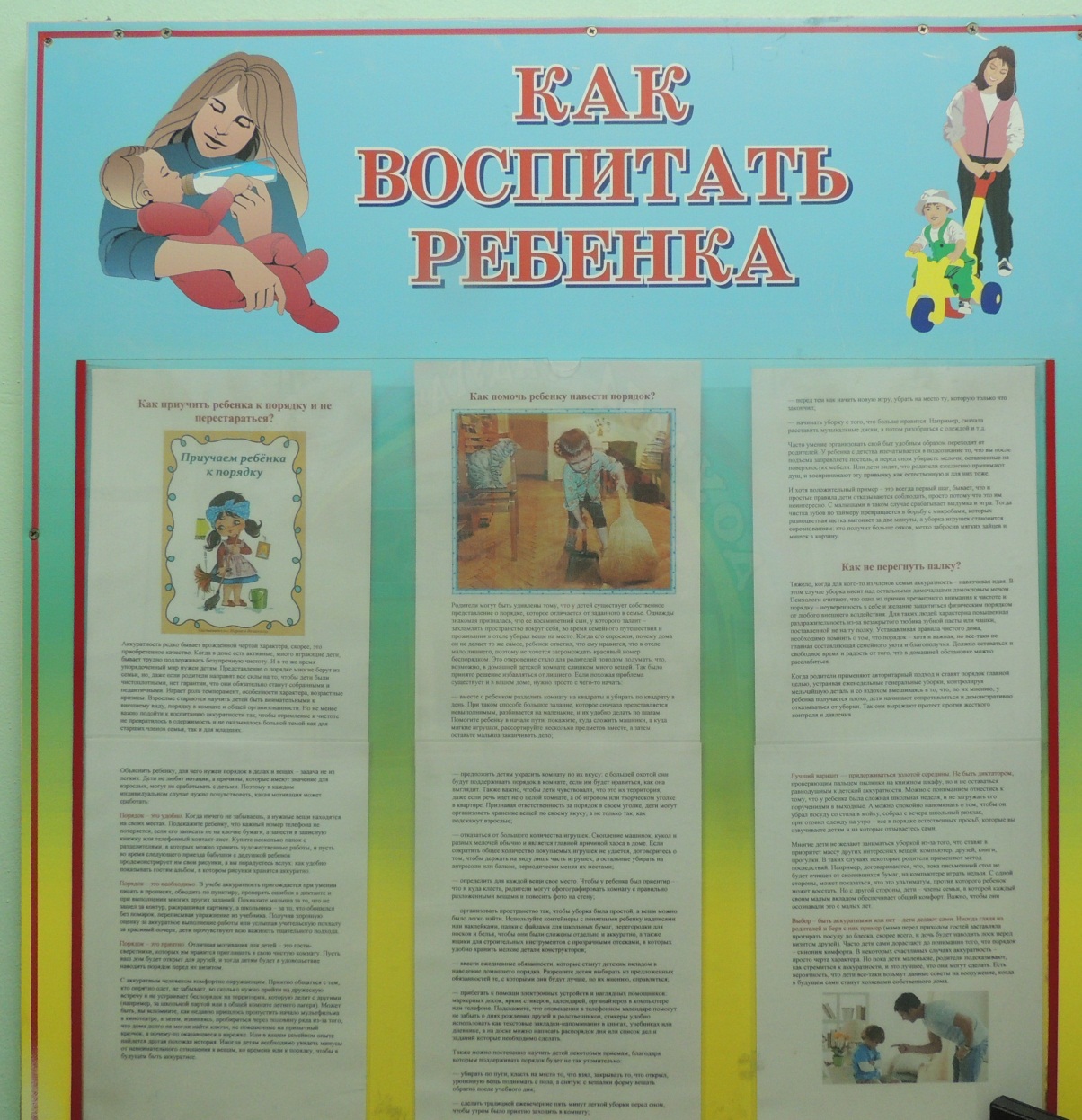 Наши достижения
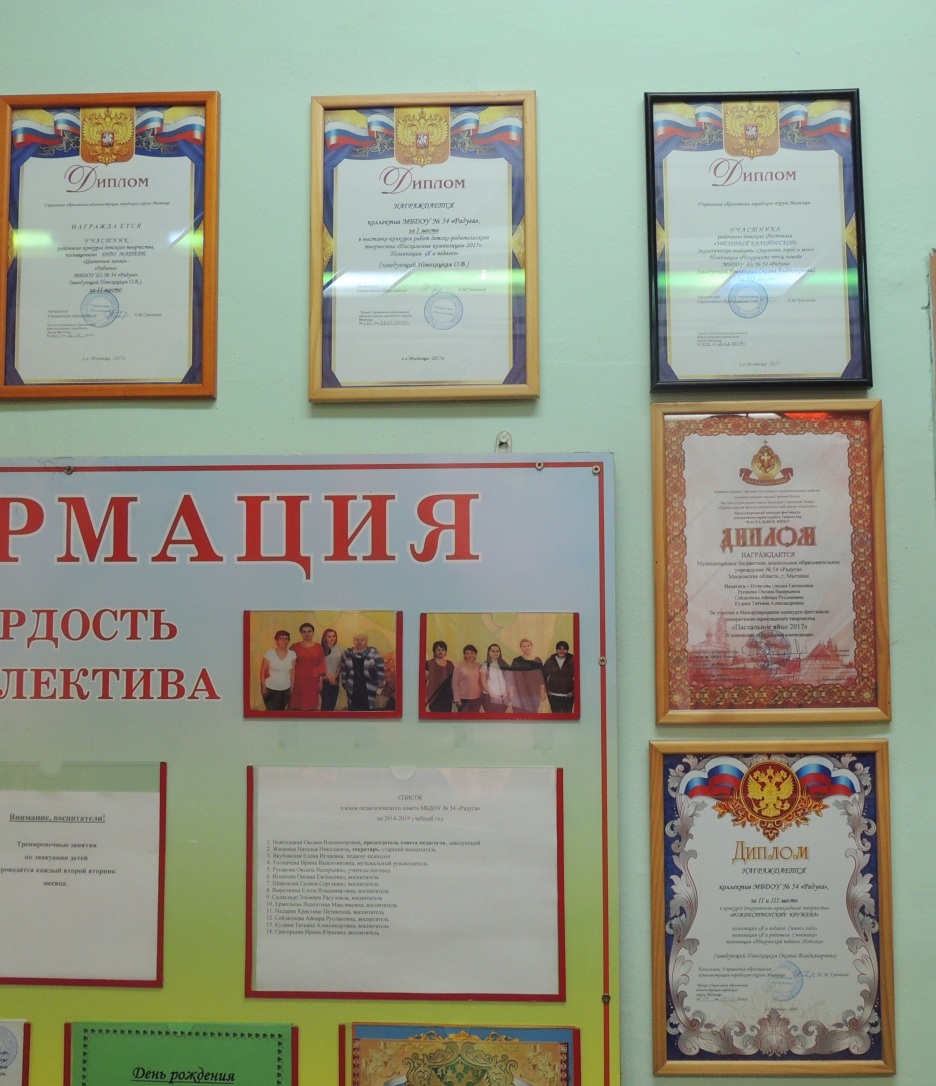 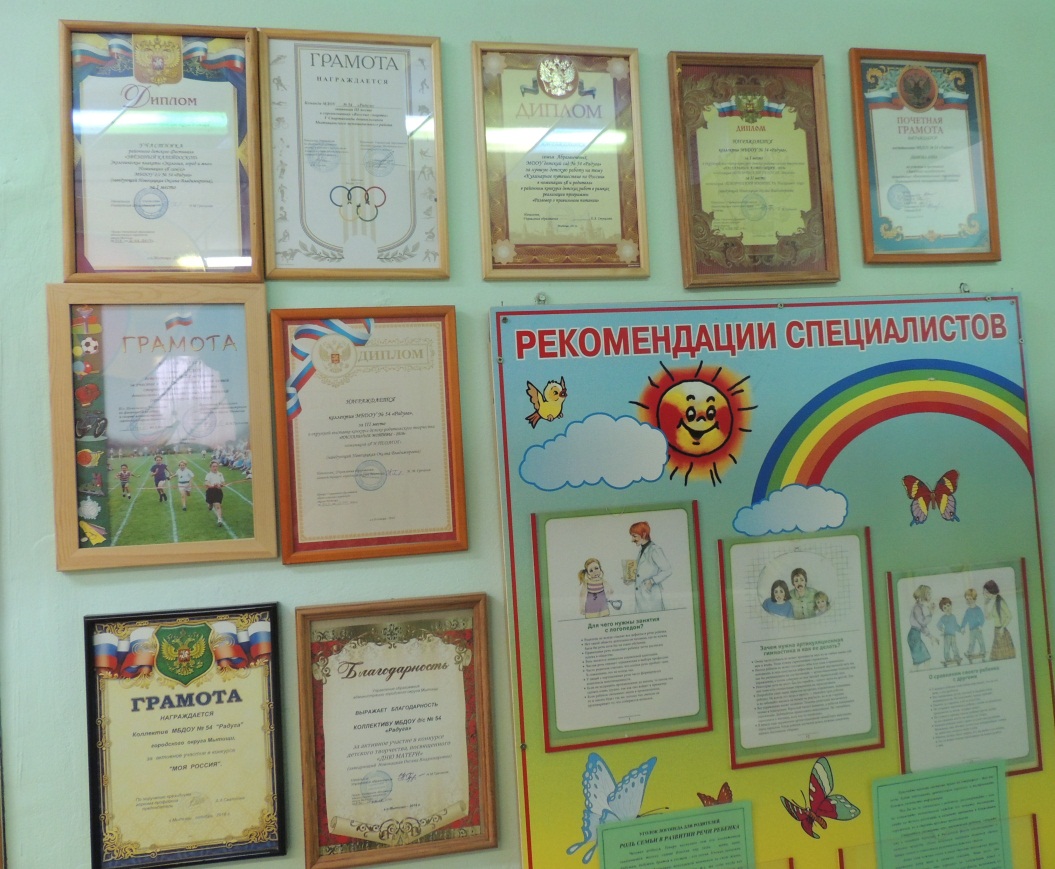 Стенд «Отечество наше– Россия!»
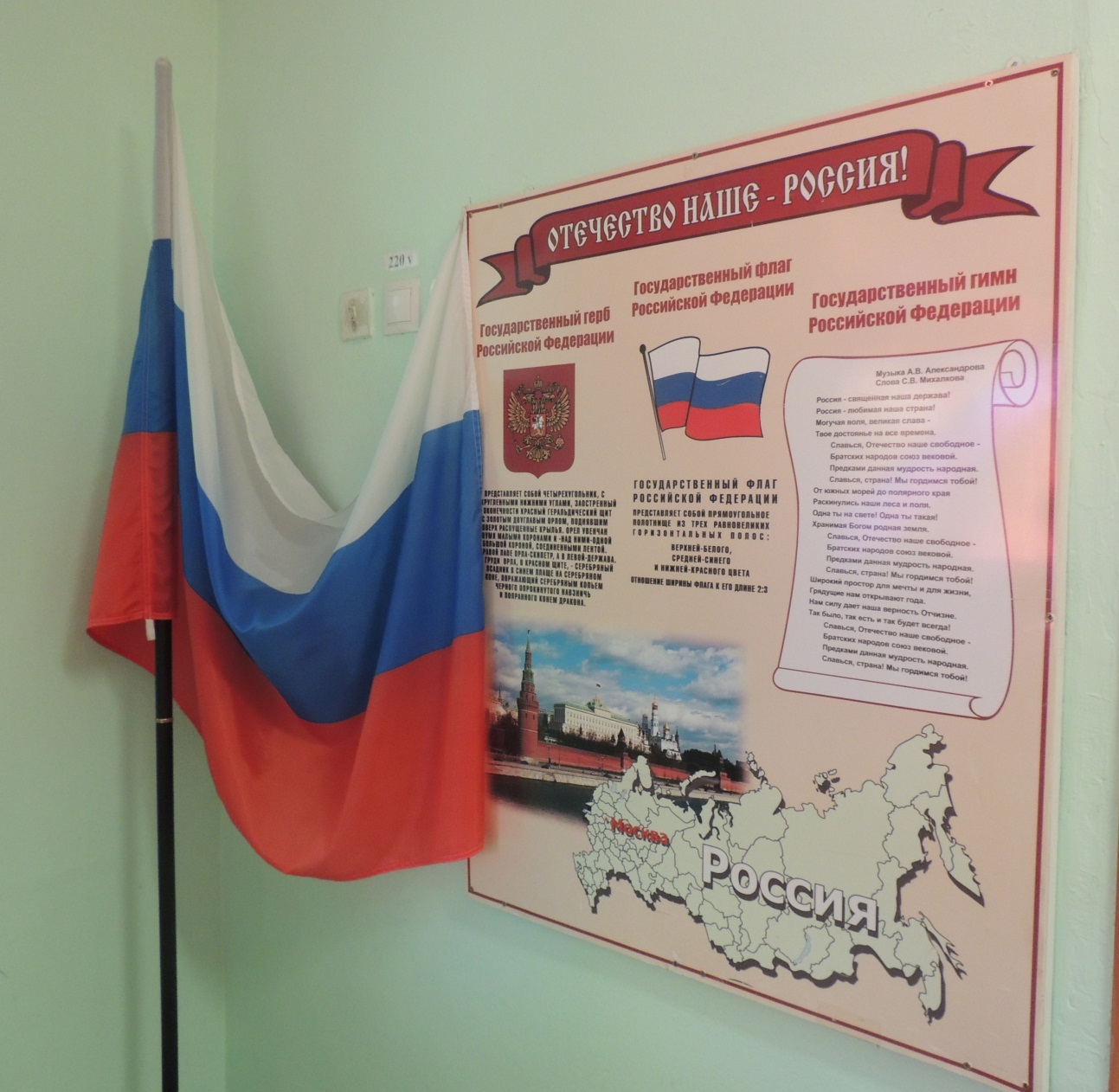 Стенд «Уголок безопасности»
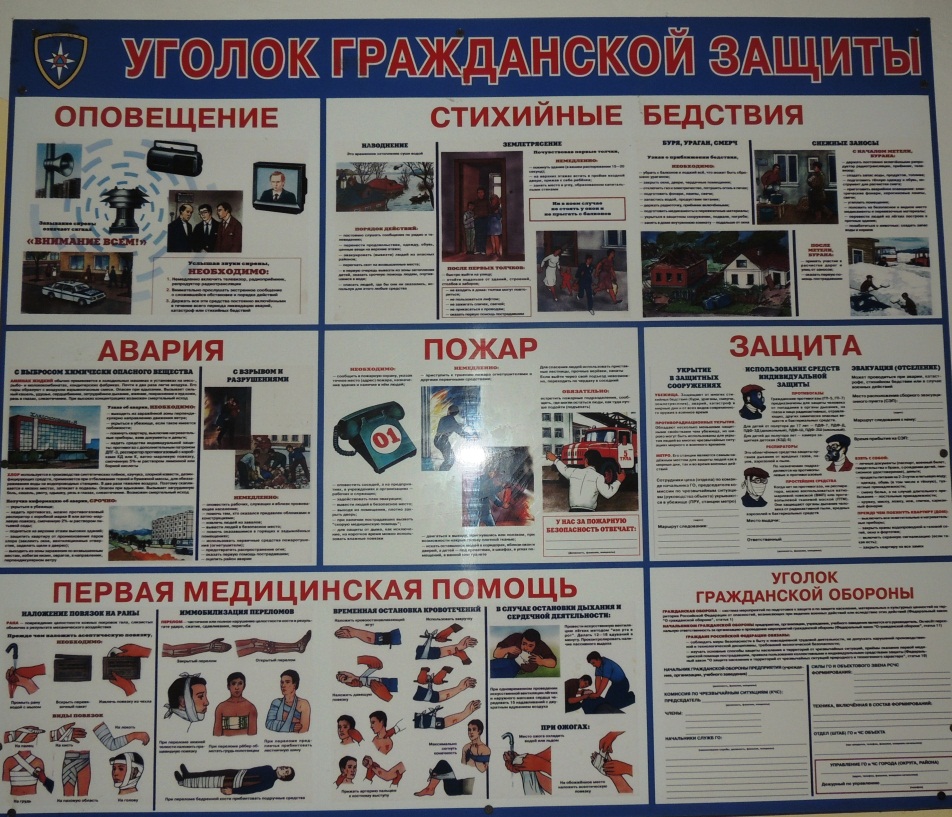 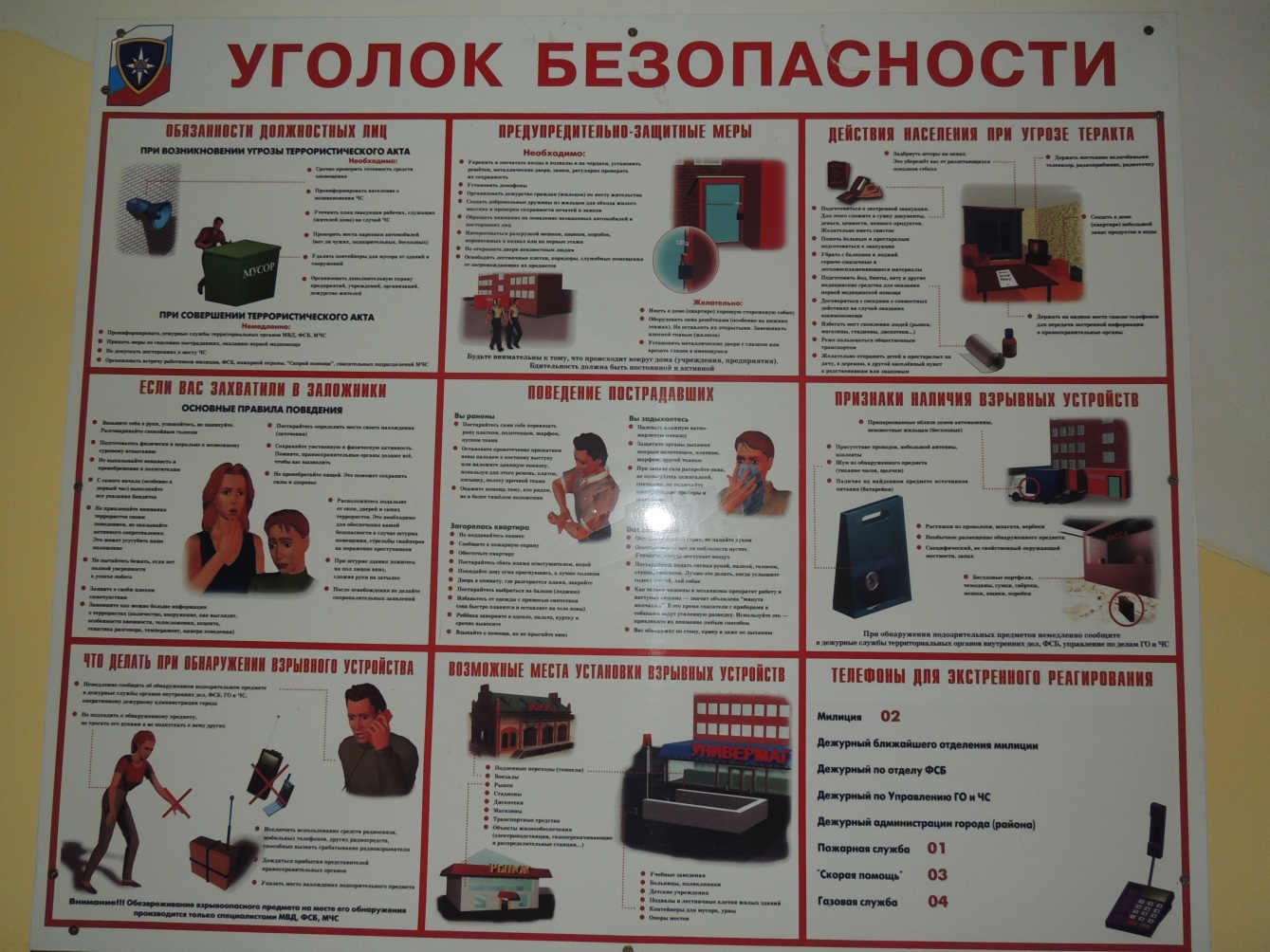 Стенд « Пожарная безопасность»
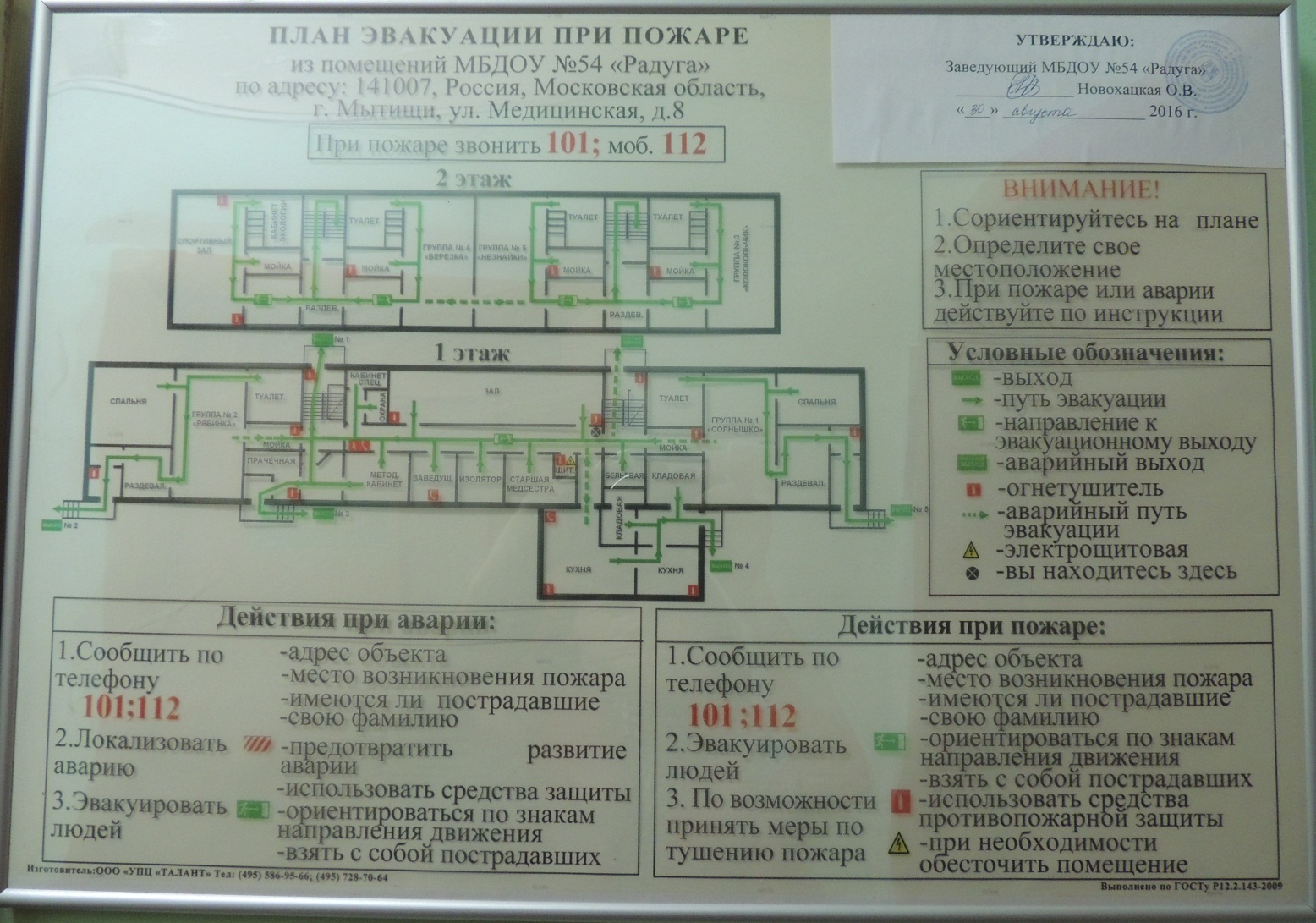 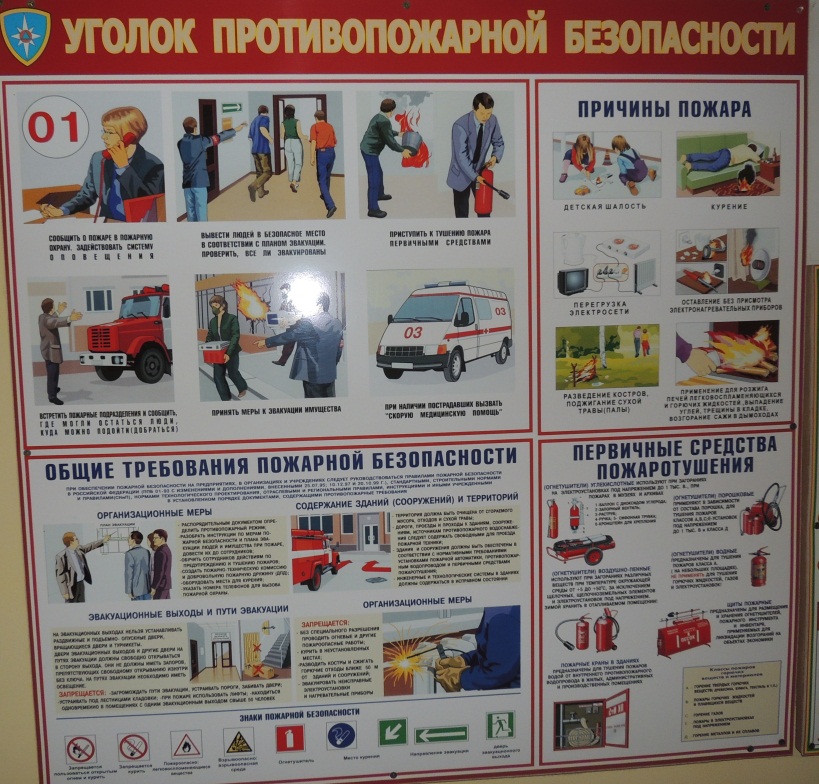 Стенд «Медицина для родителей»
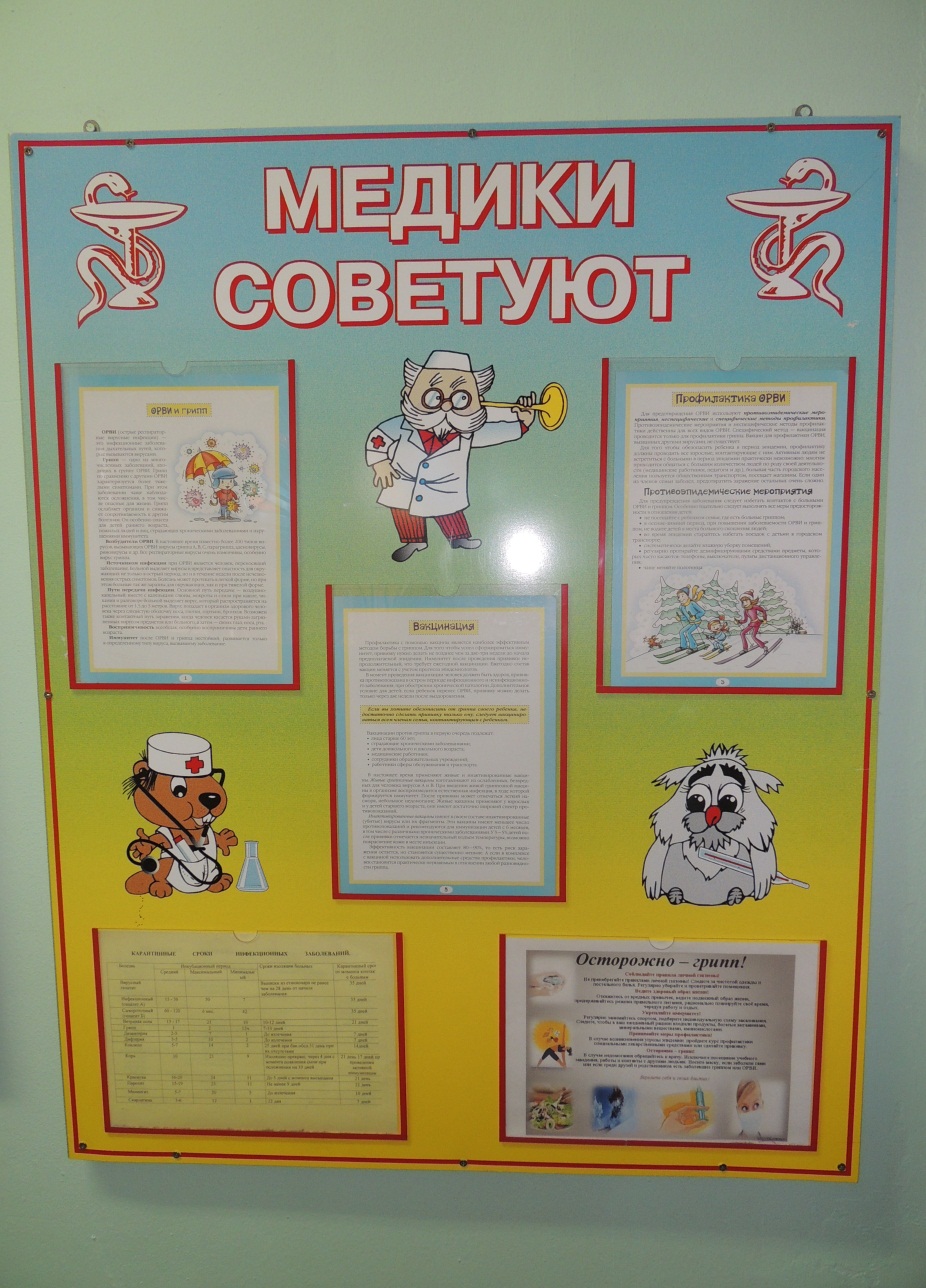 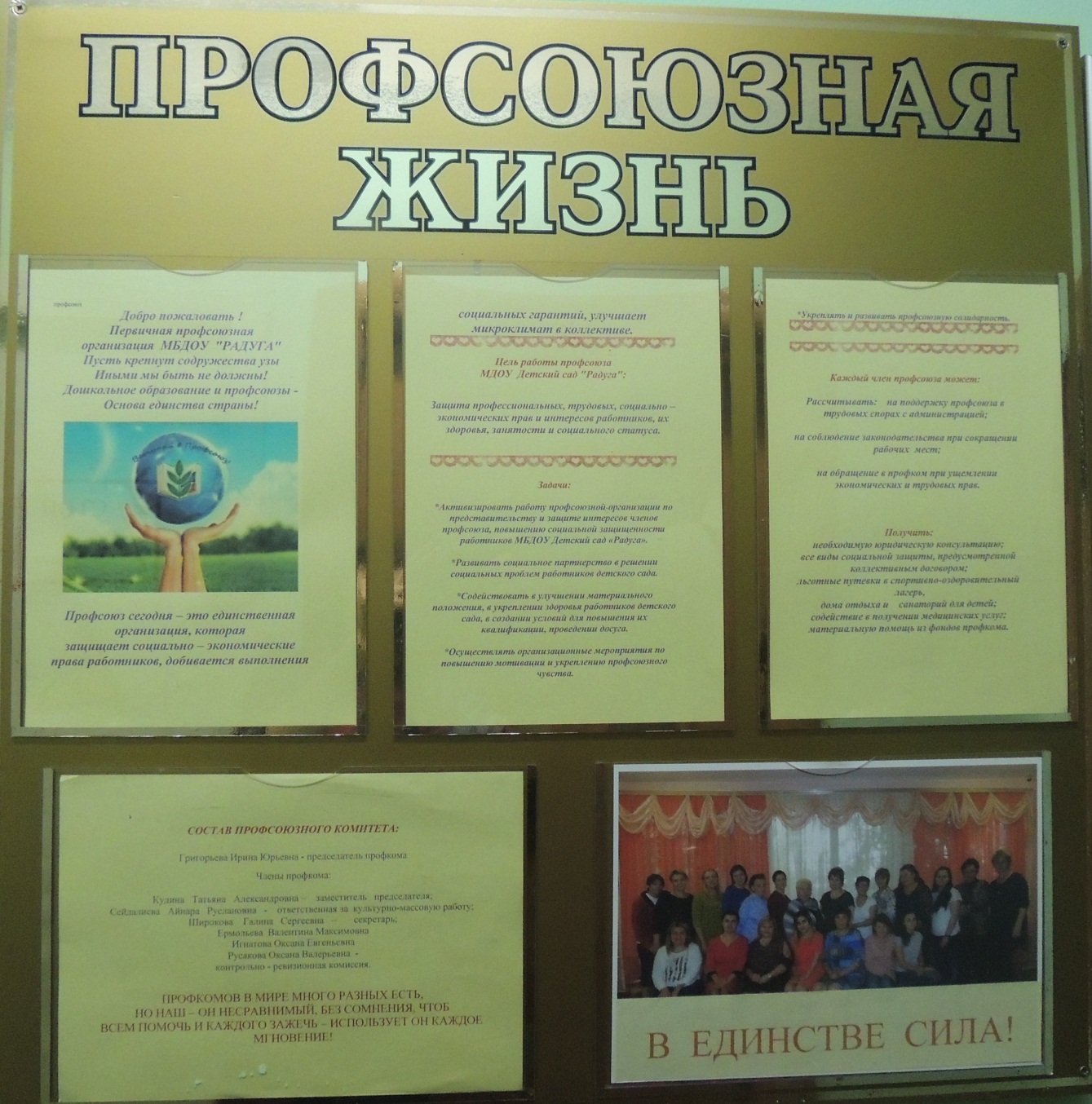 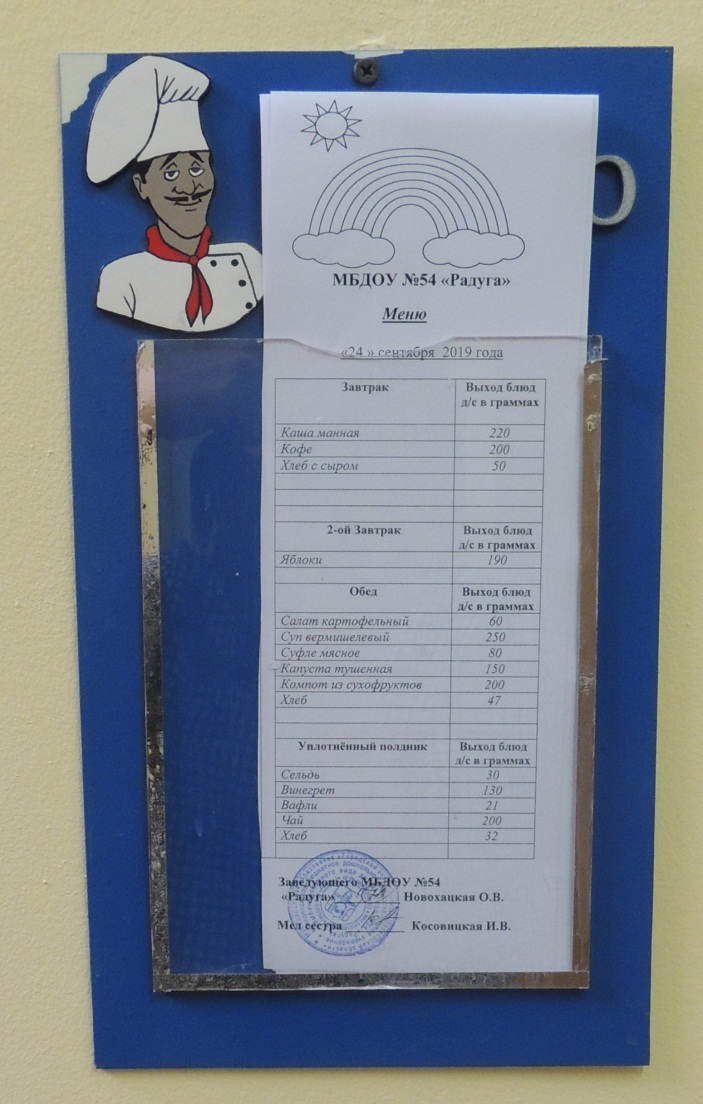 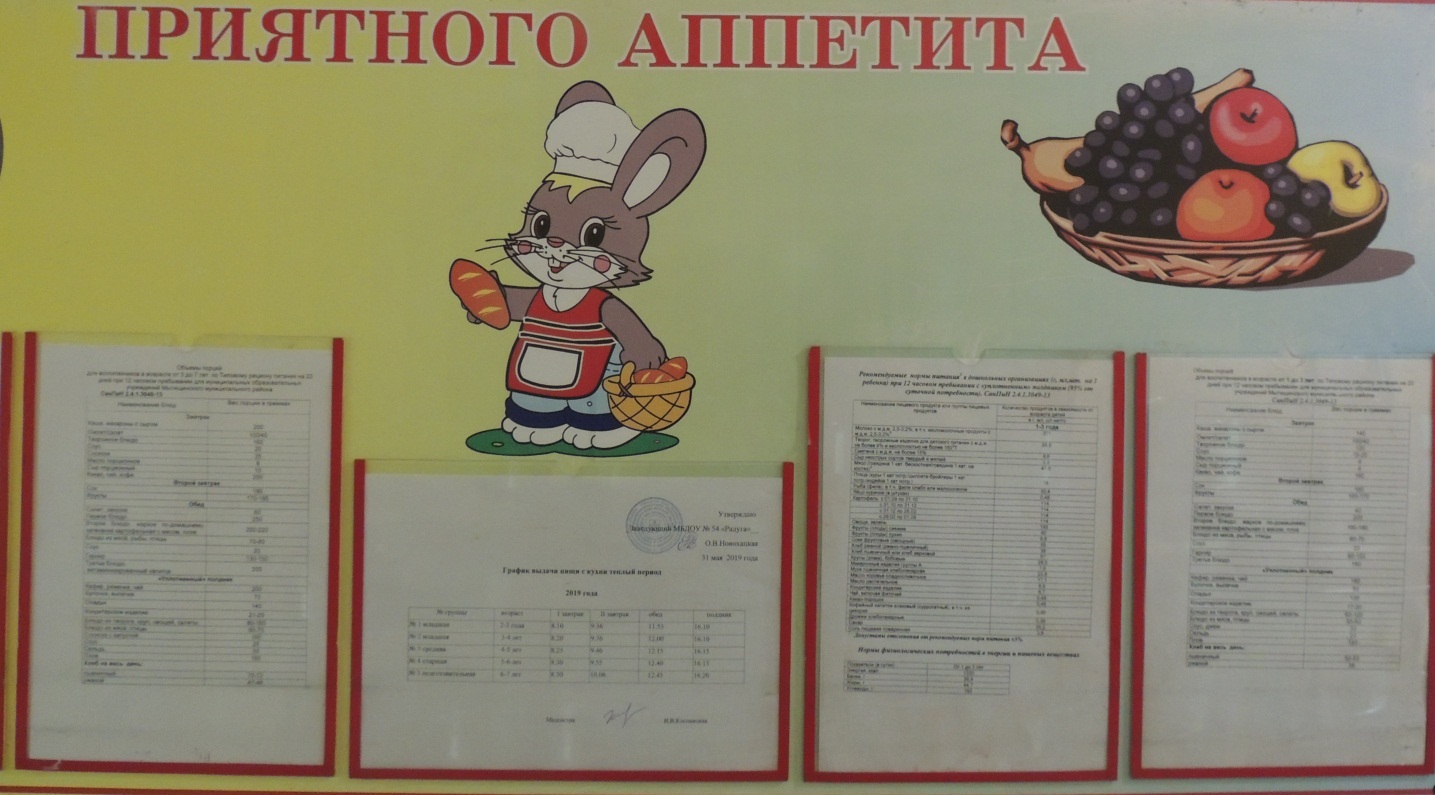 Стенд «О питании»
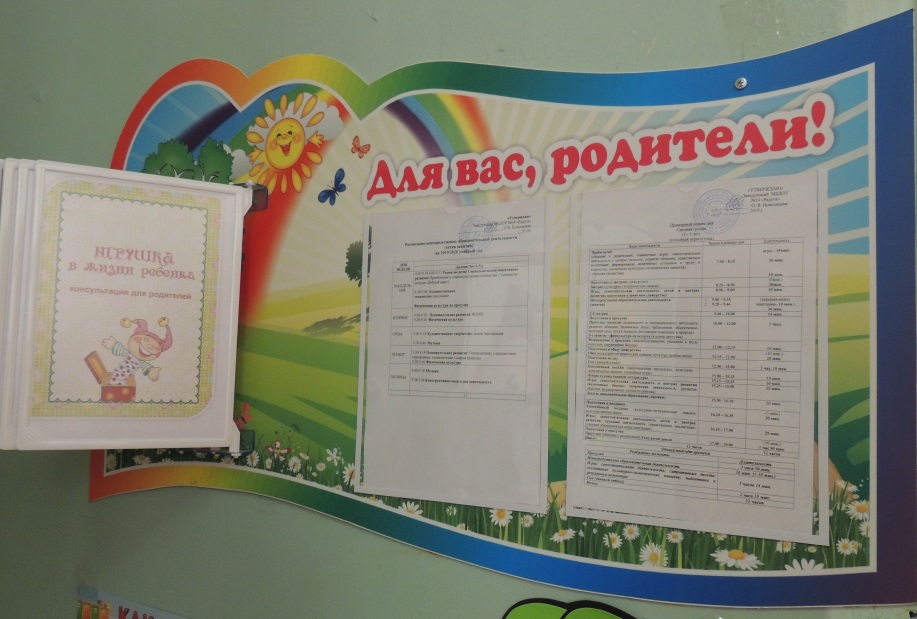 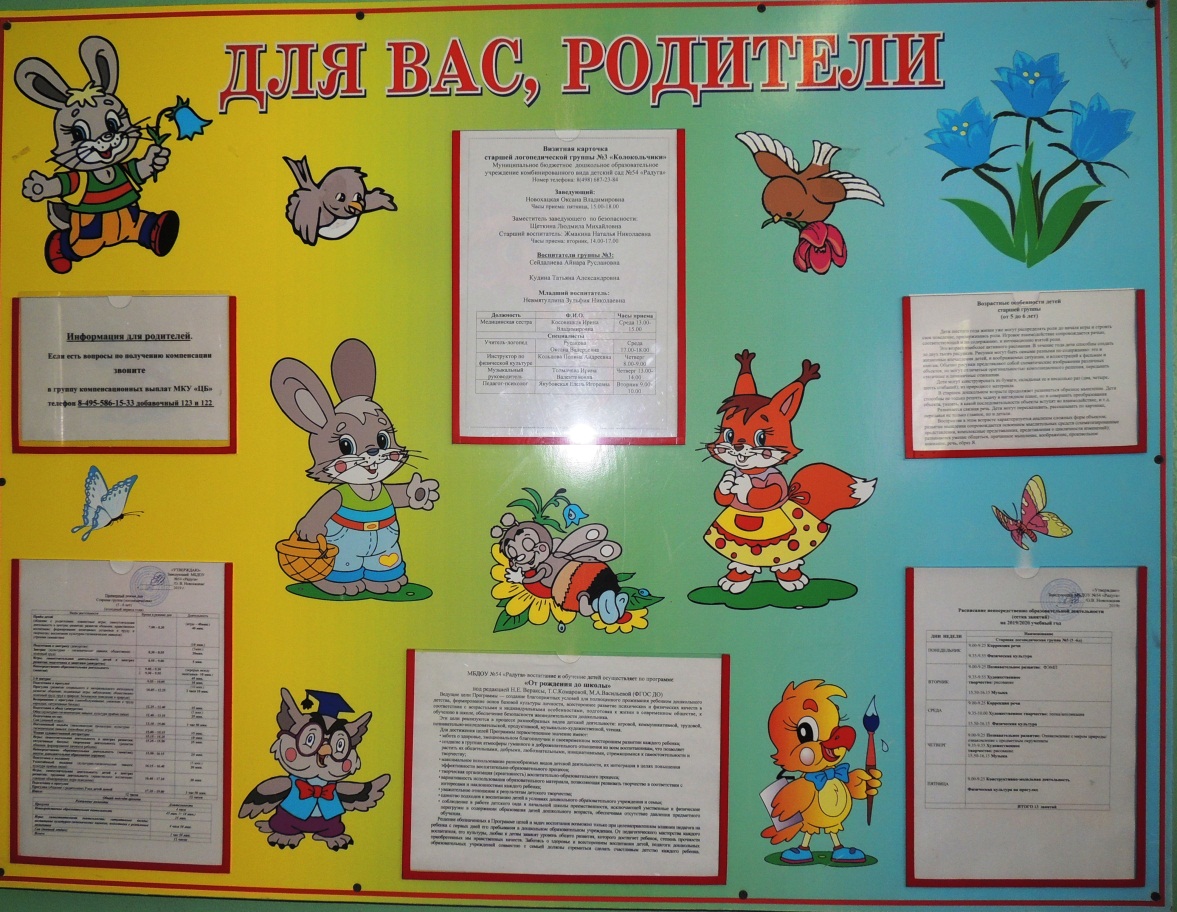 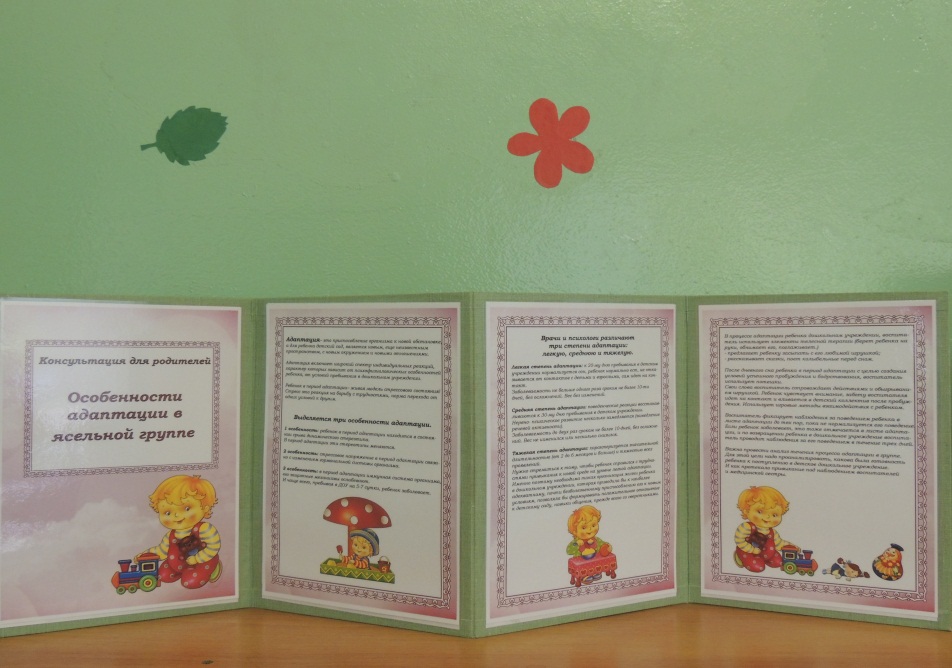 Стенды для родителей
2. Соответствие информации о деятельности образовательной организации, размещенной на официальном сайте, ее содержанию и порядку (форме), установленным нормативными правовыми актами.
Основные сведения
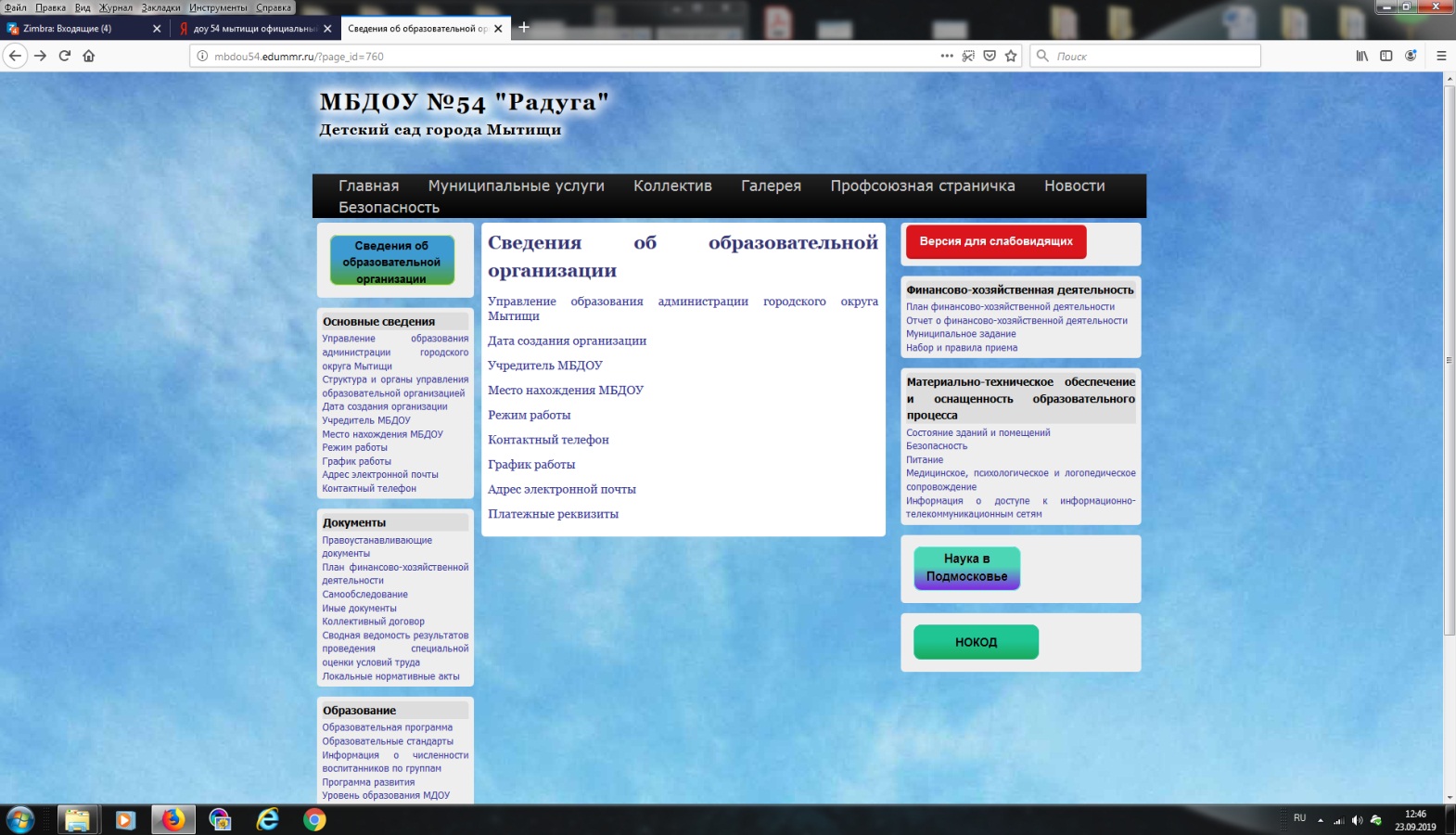 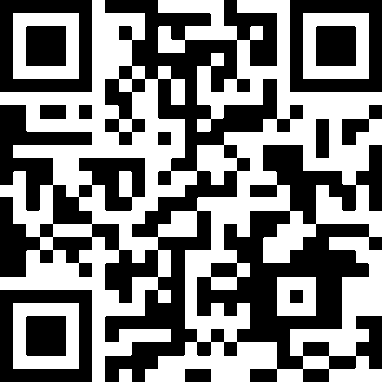 http://mbdou54.edummr.ru/?page_id=760
Структура и органы управления
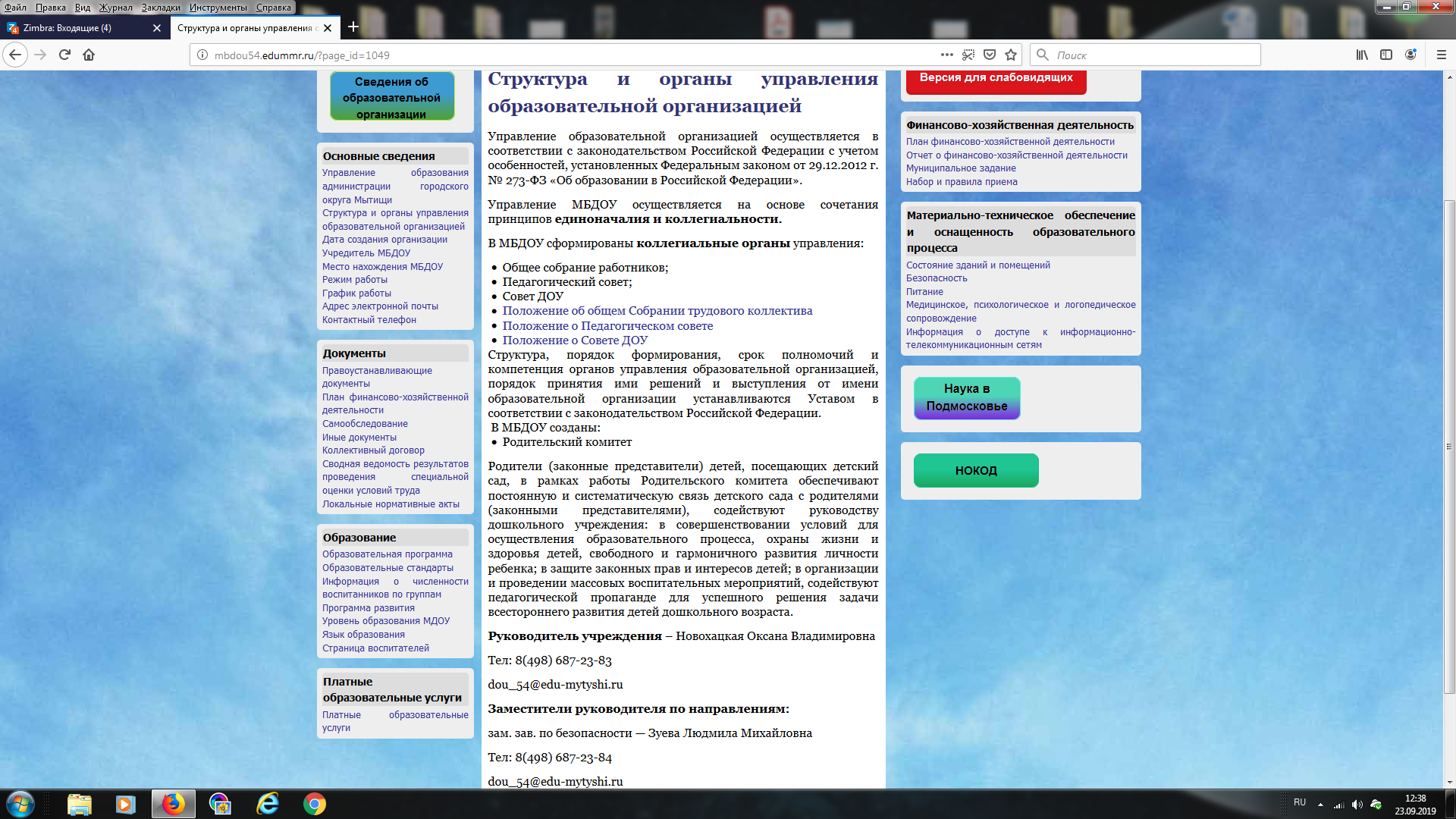 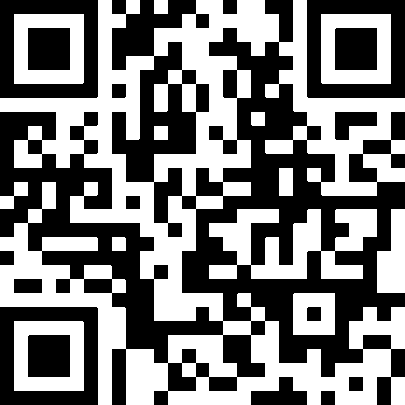 http://mbdou54.edummr.ru/?page_id=1049
График работы
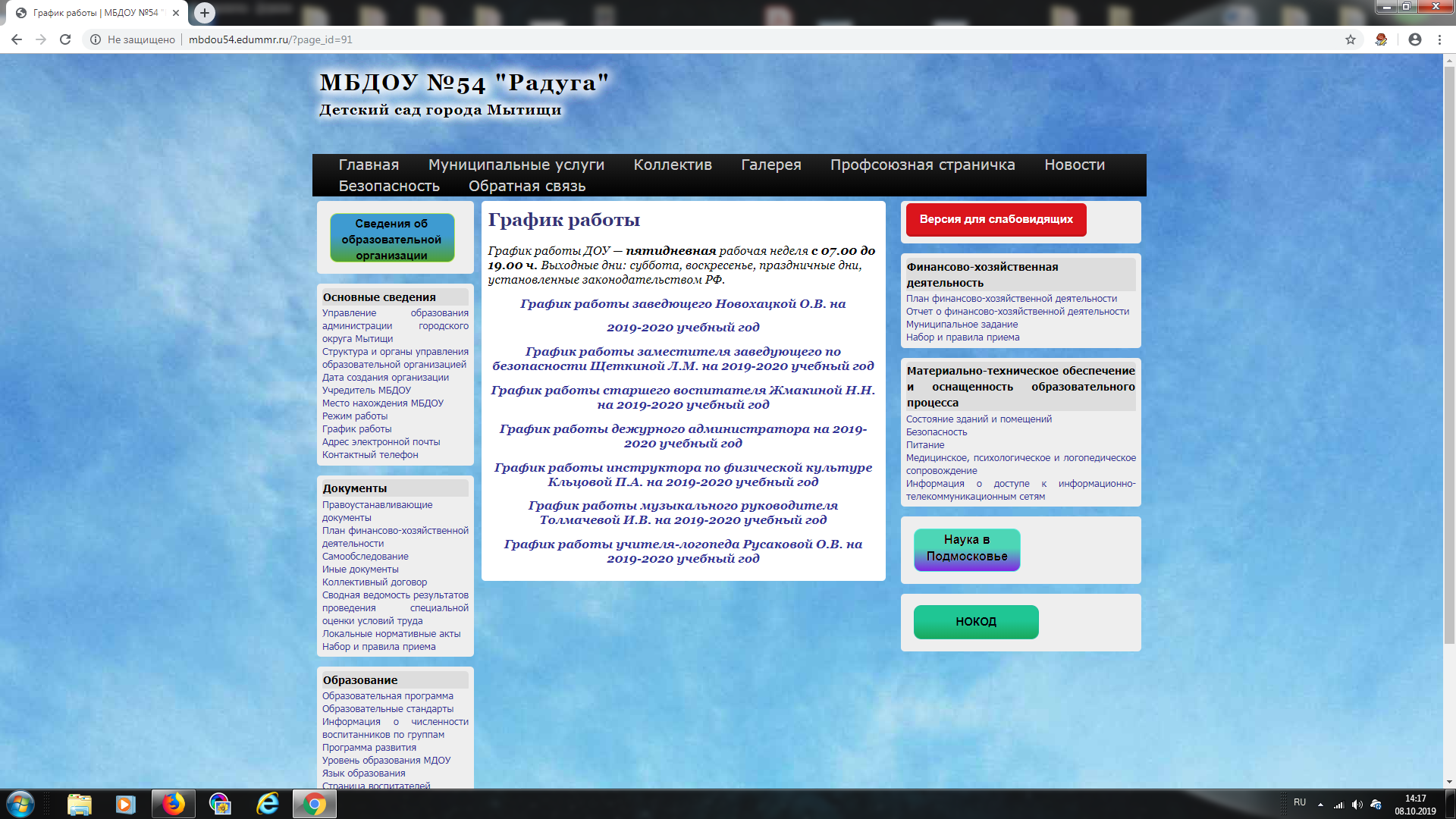 Образование
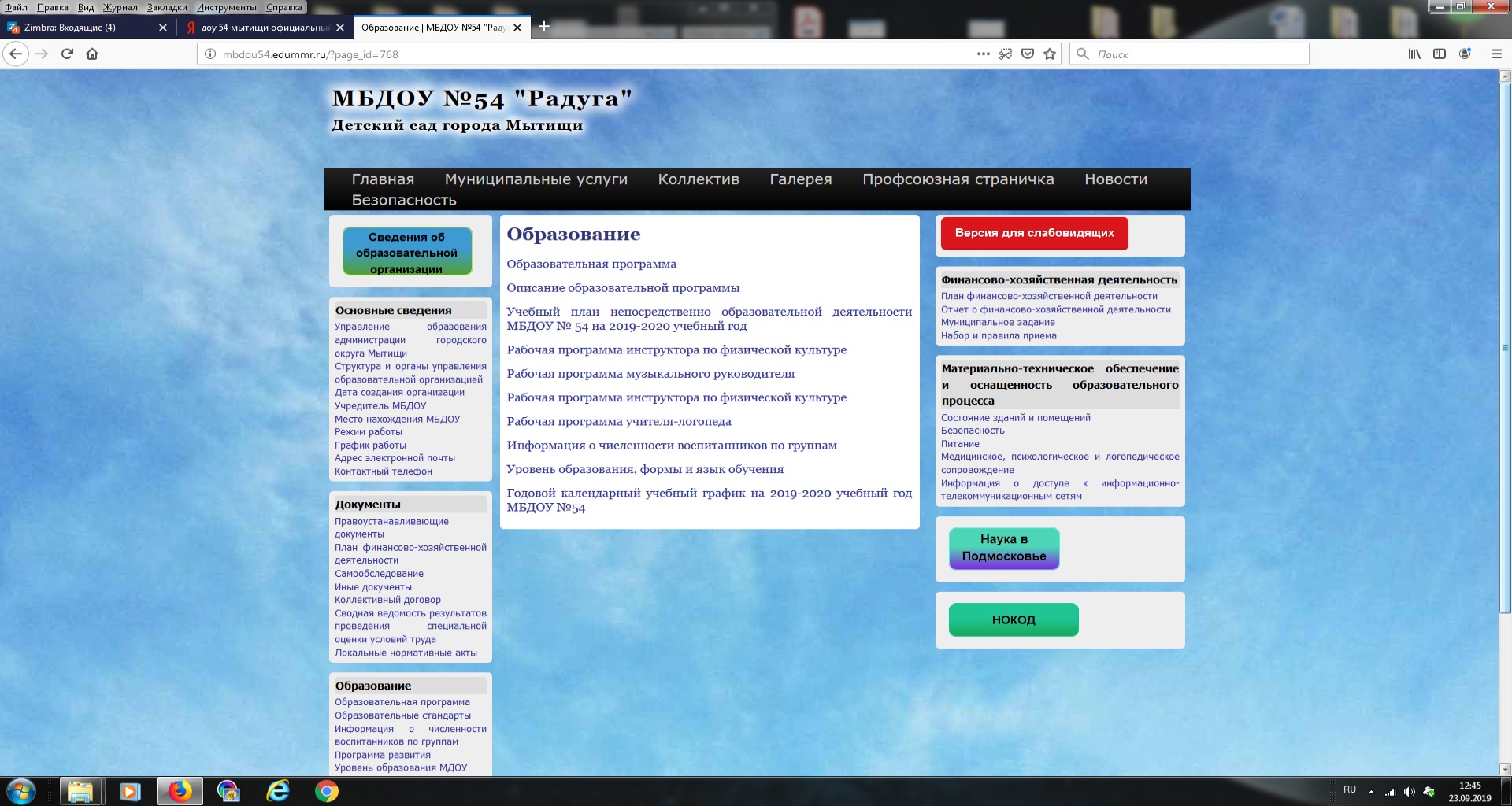 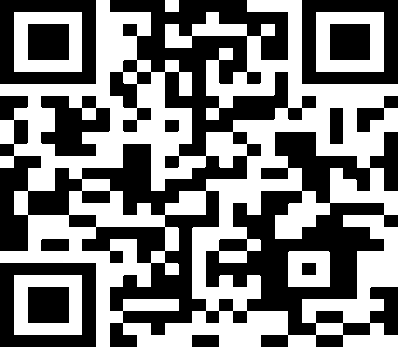 http://mbdou54.edummr.ru/?page_id=768
Образовательные стандарты. Сведения о ФГОС
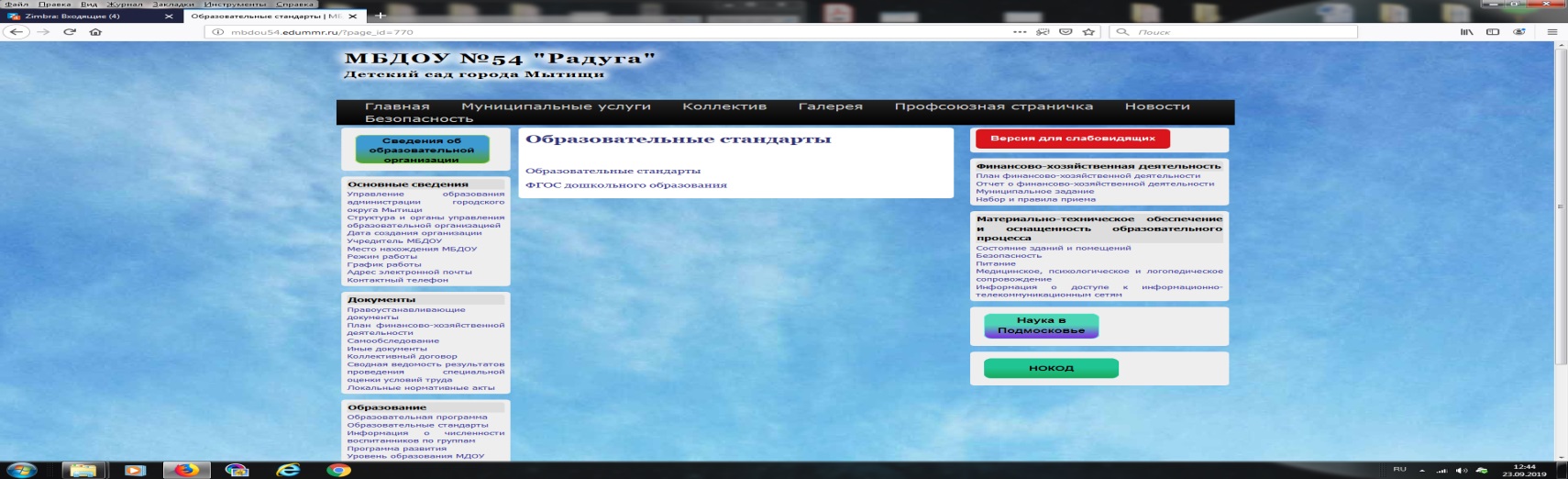 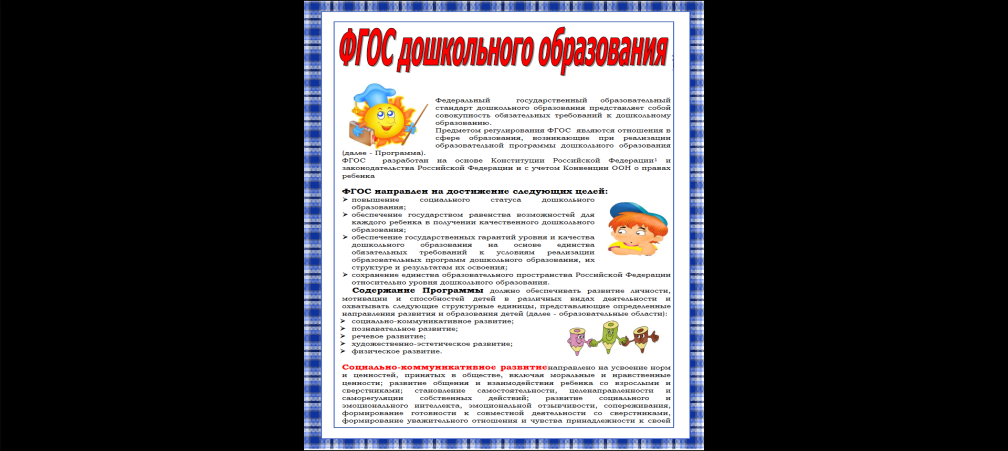 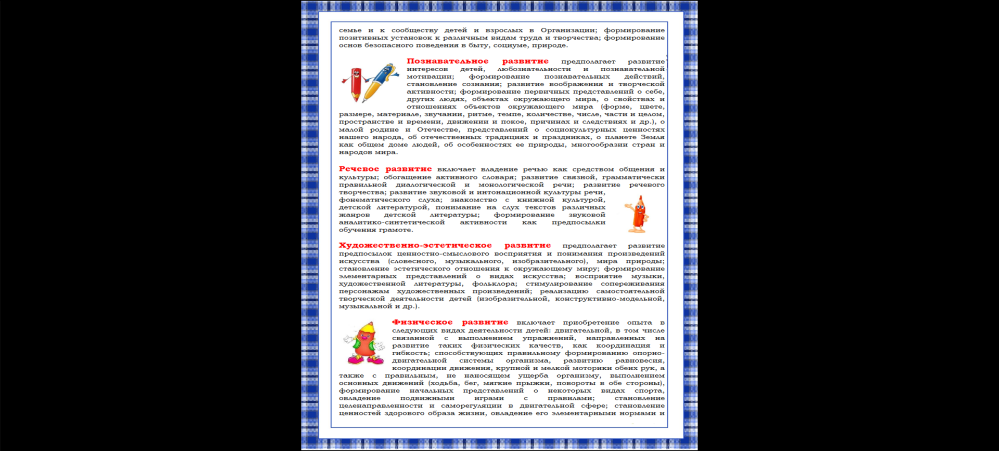 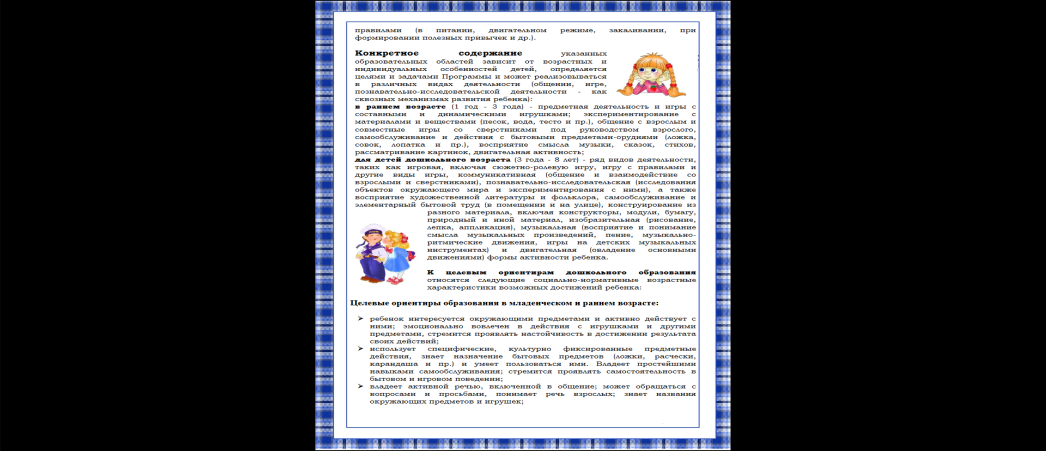 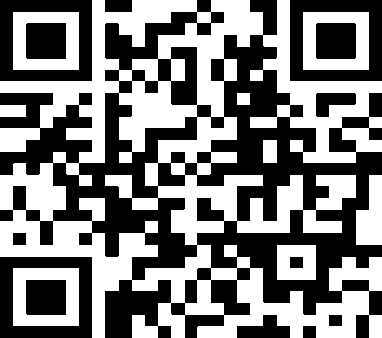 http://mbdou54.edummr.ru/?page_id=770
Руководство. Педагогический состав
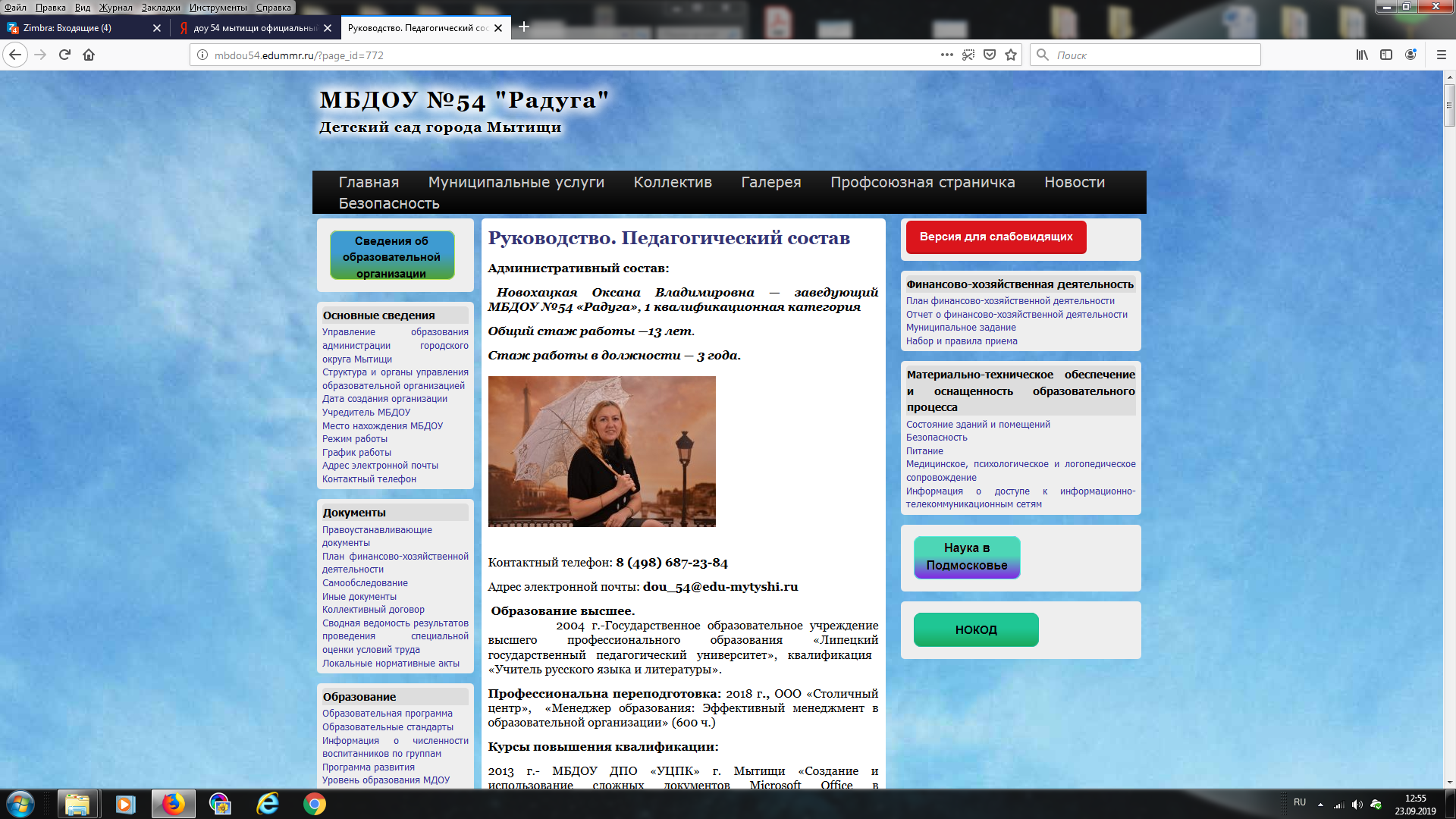 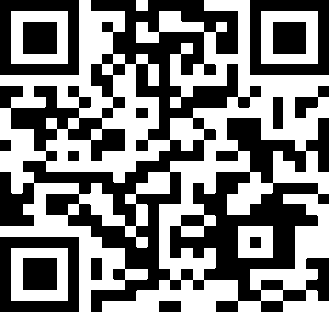 http://mbdou54.edummr.ru/?page_id=772
Платные образовательные услуги
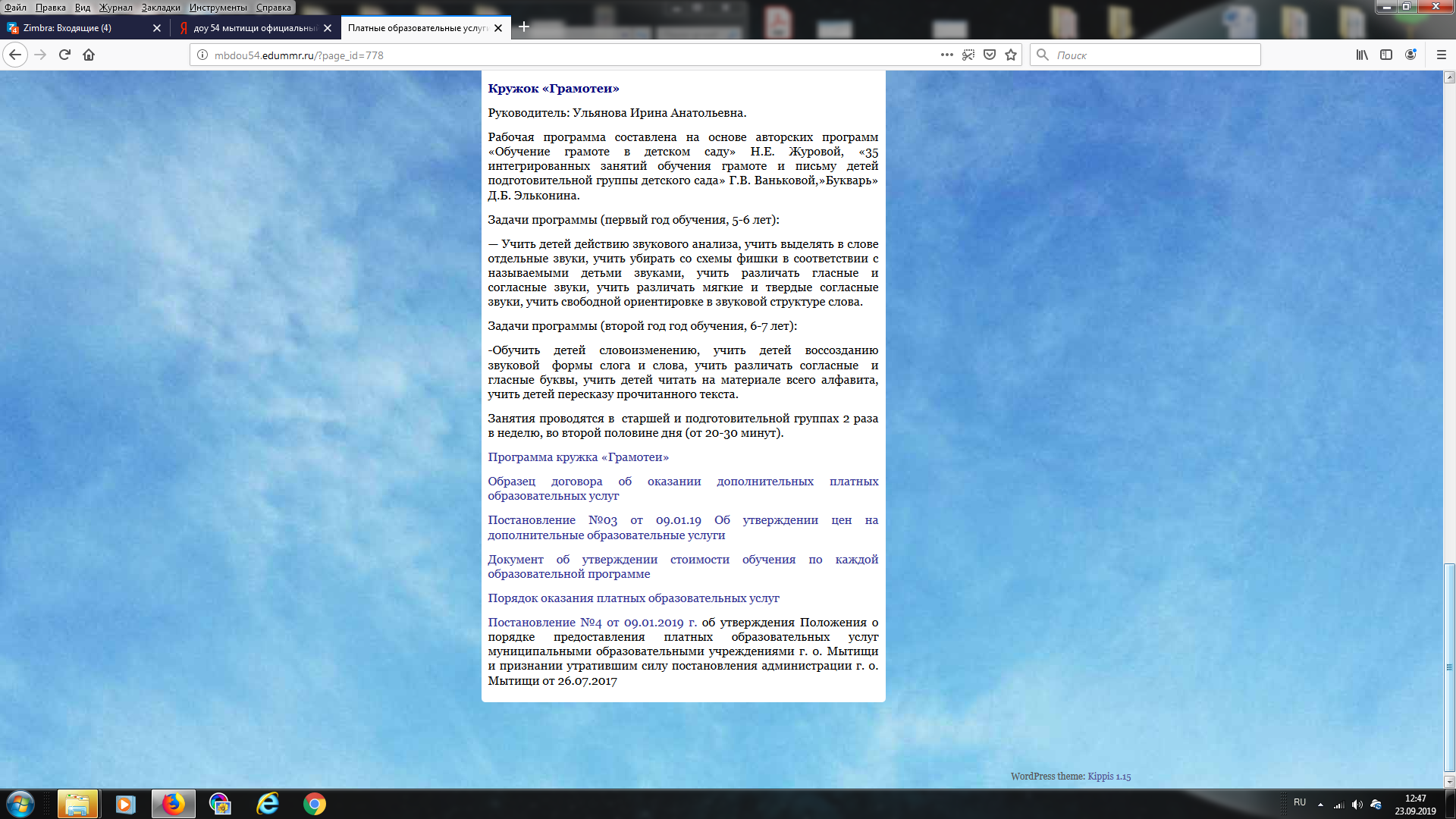 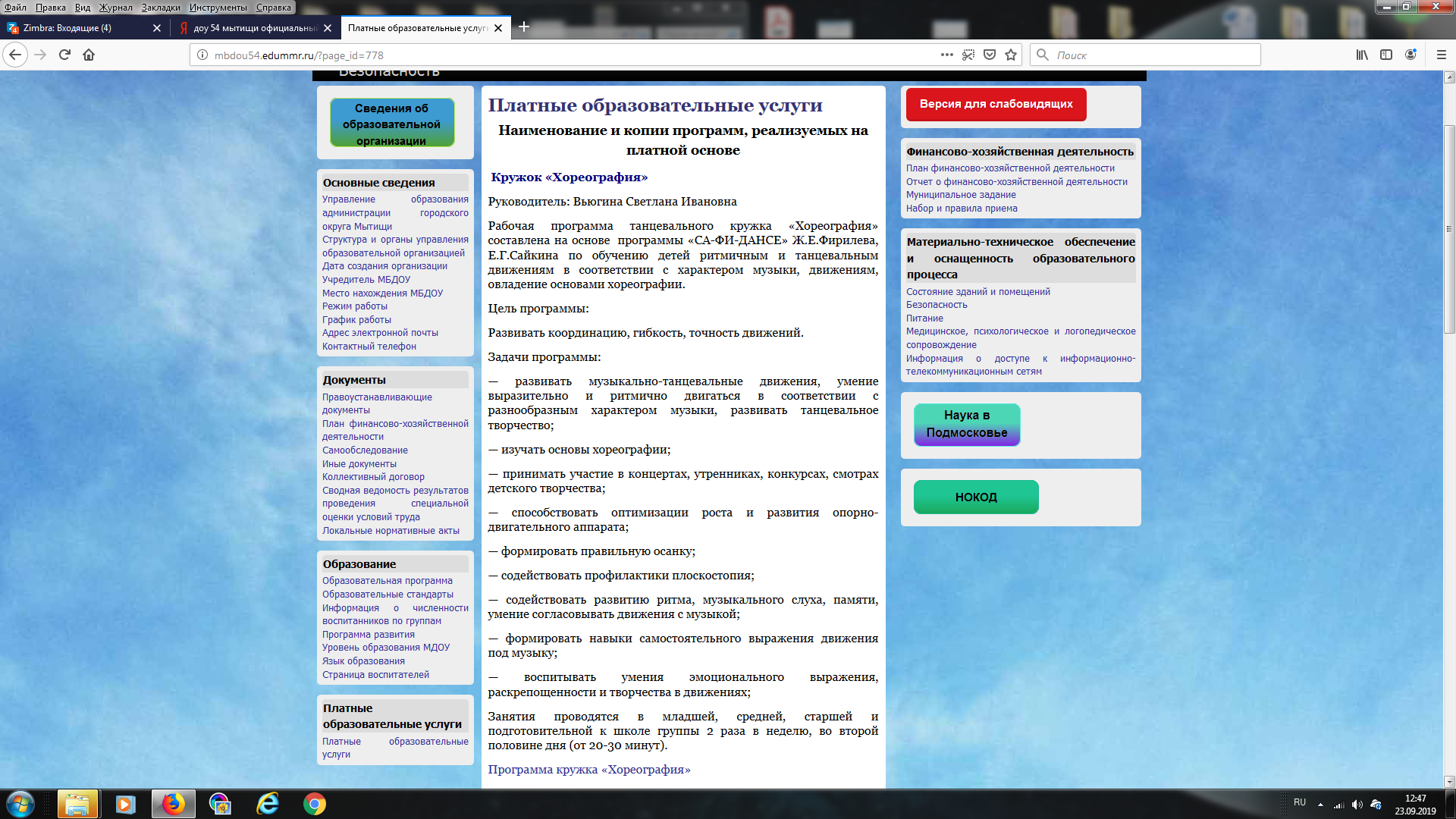 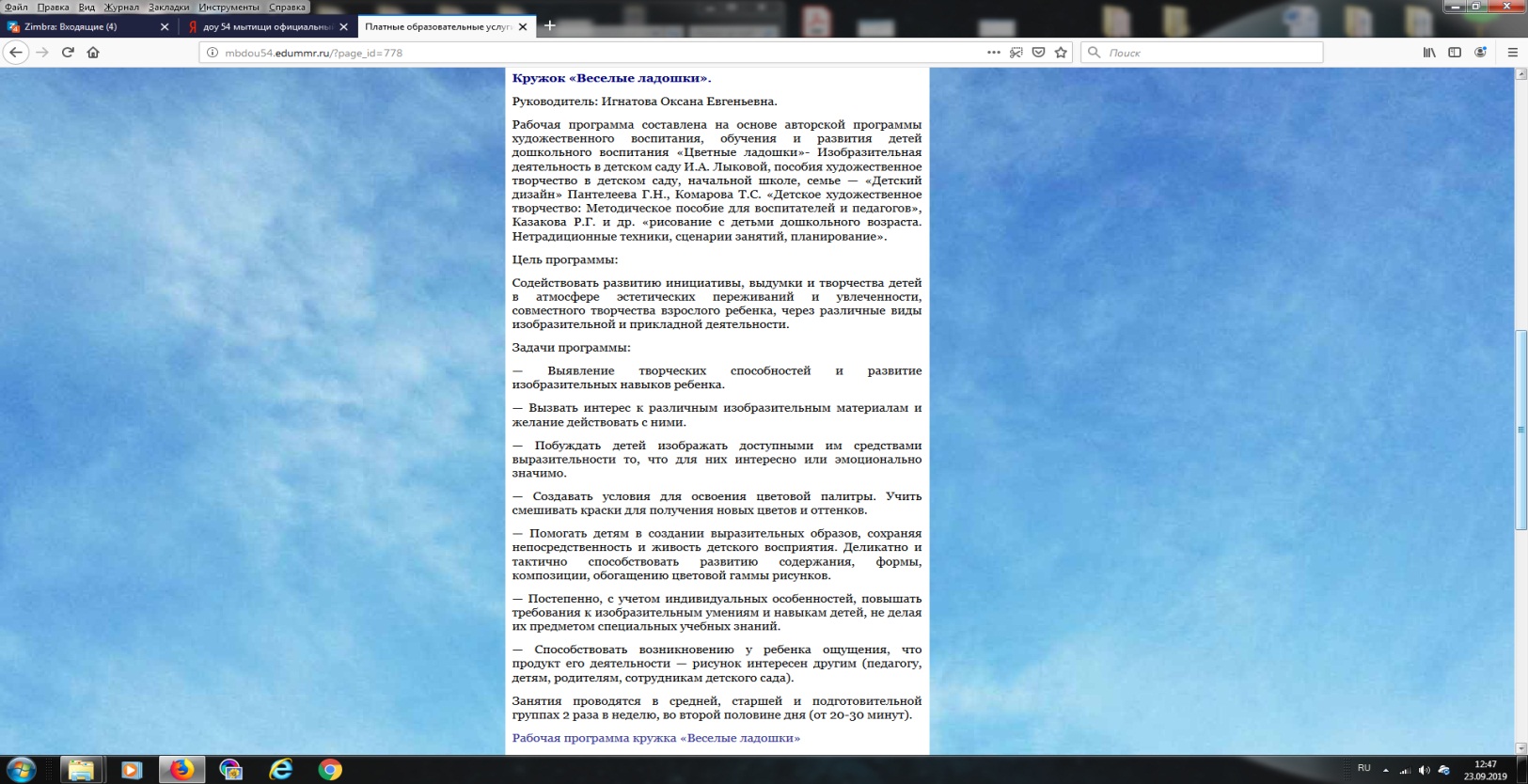 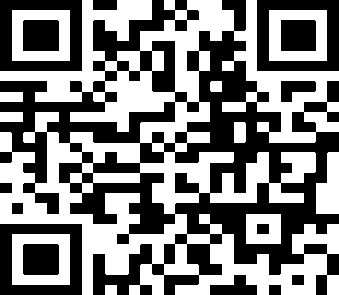 http://mbdou54.edummr.ru/?page_id=778
Финансово-хозяйственная деятельность
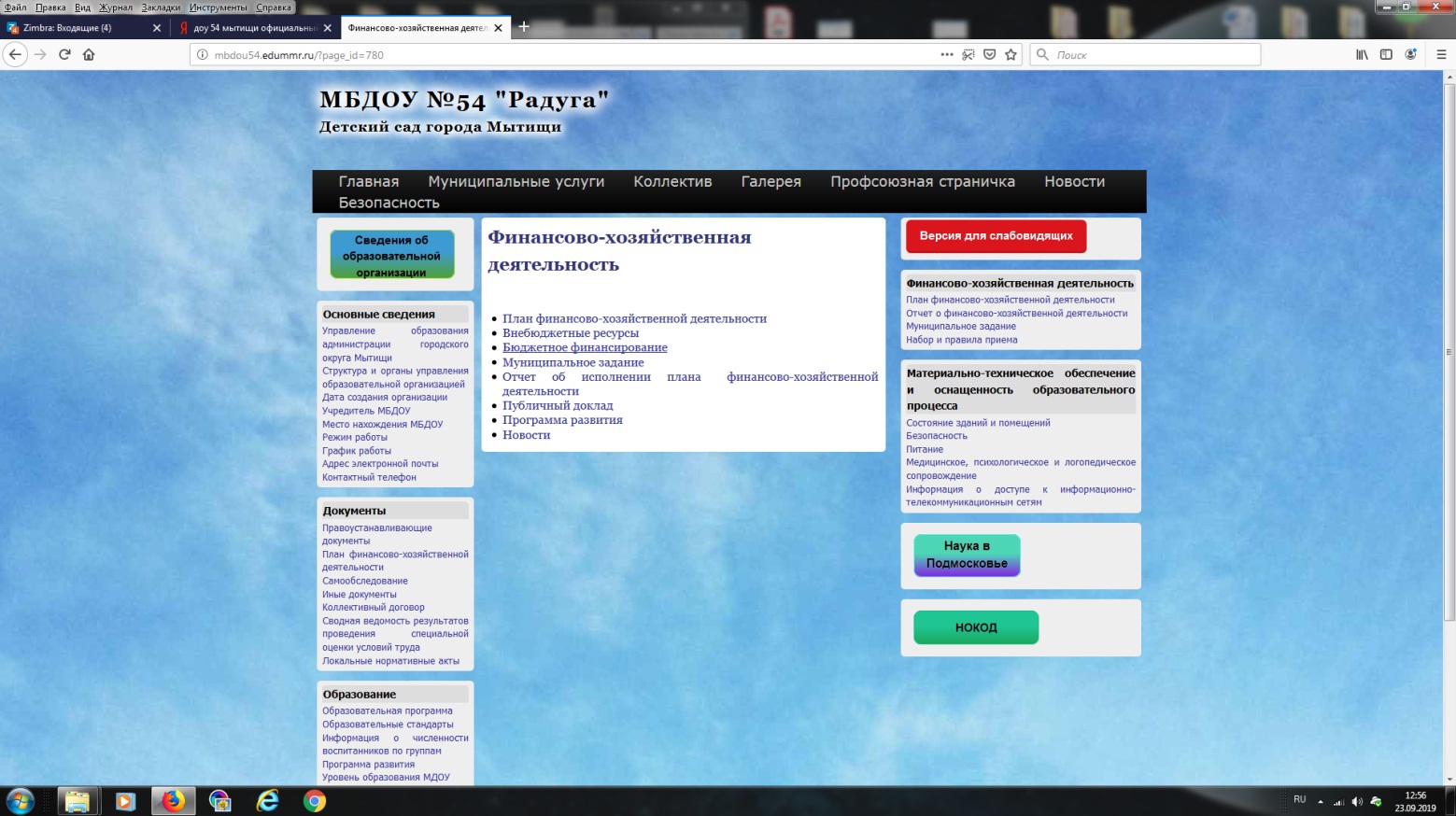 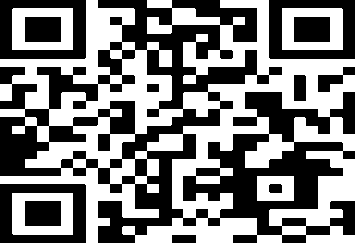 http://mbdou54.edummr.ru/?page_id=780
Стипендии и иные виды материальной поддержки
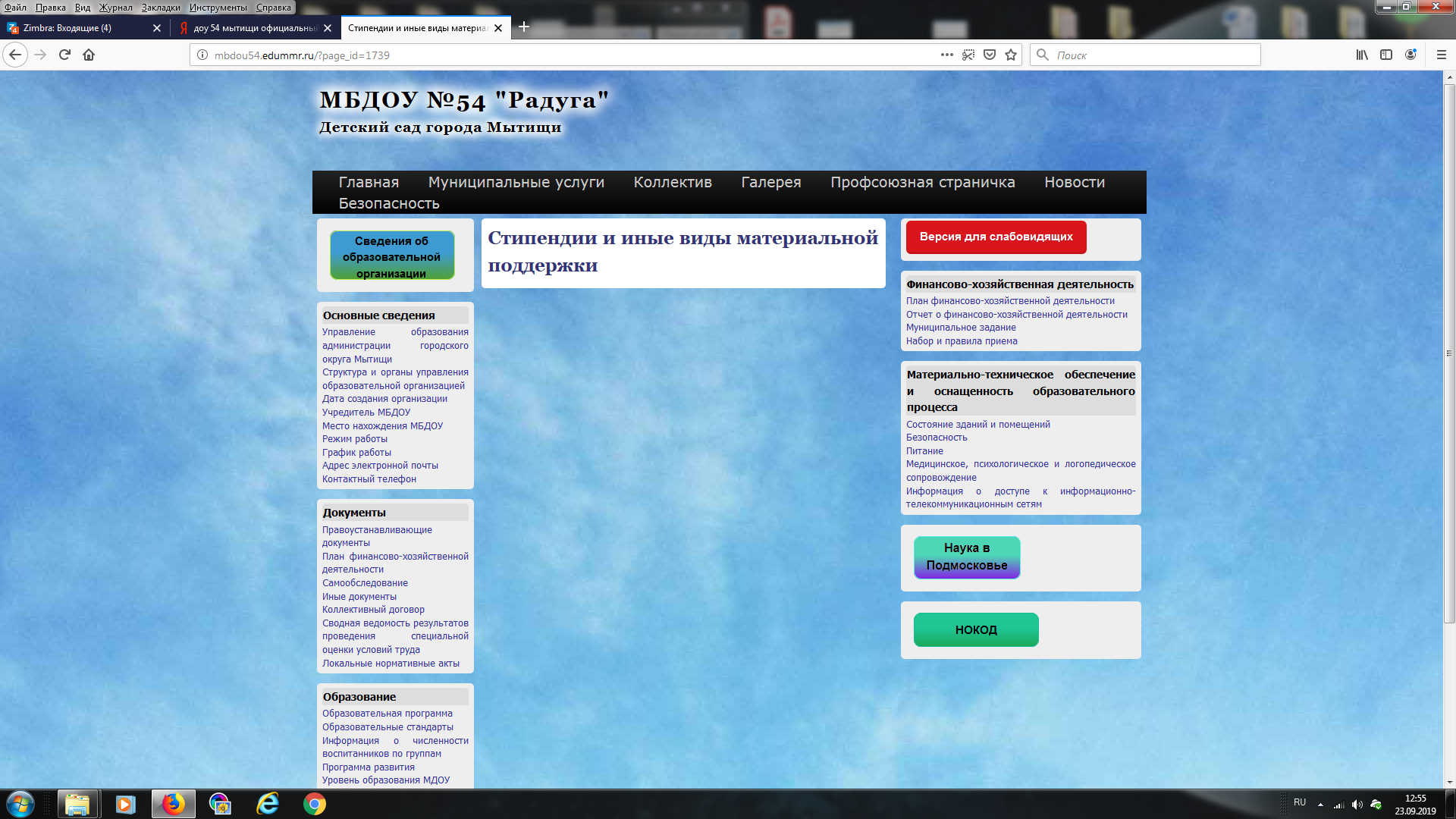 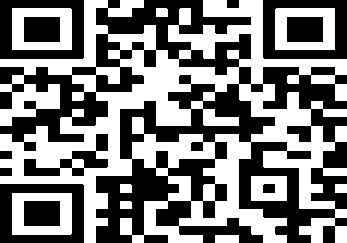 http://mbdou54.edummr.ru/?page_id=1739
Вакантные места для приёма
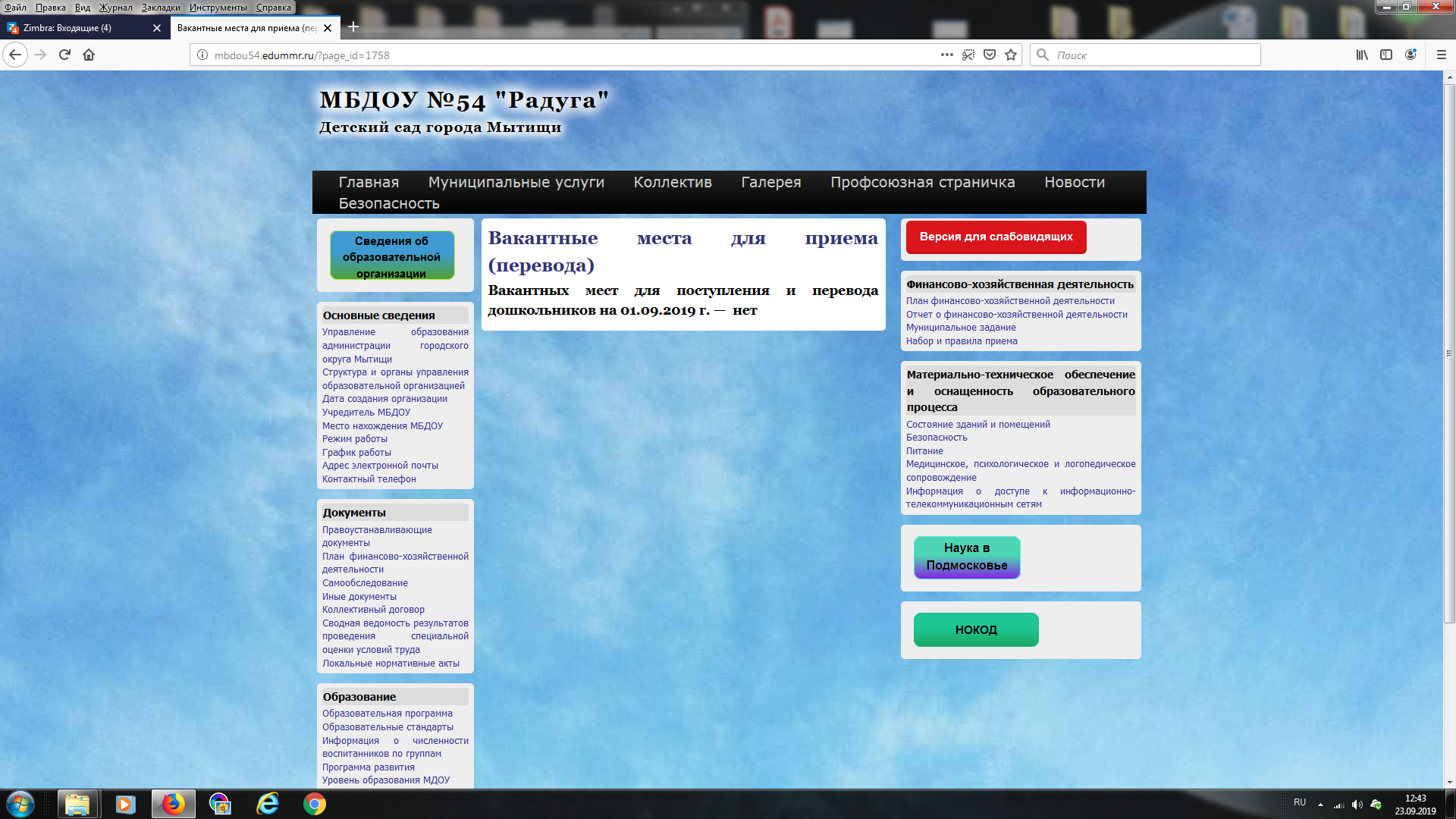 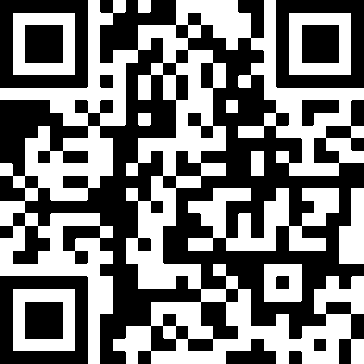 http://mbdou54.edummr.ru/?page_id=1758
Отчет по самообследованию
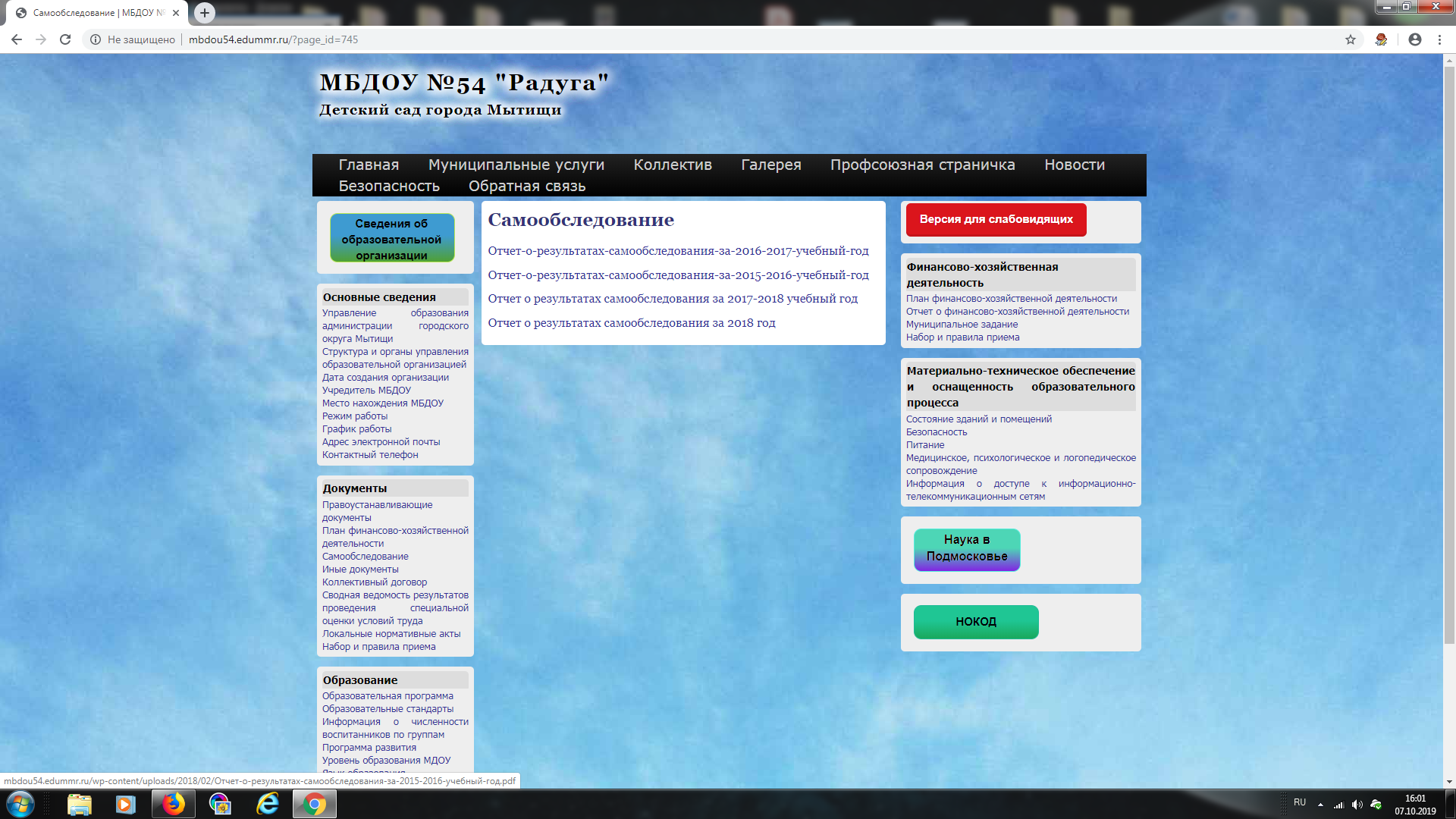 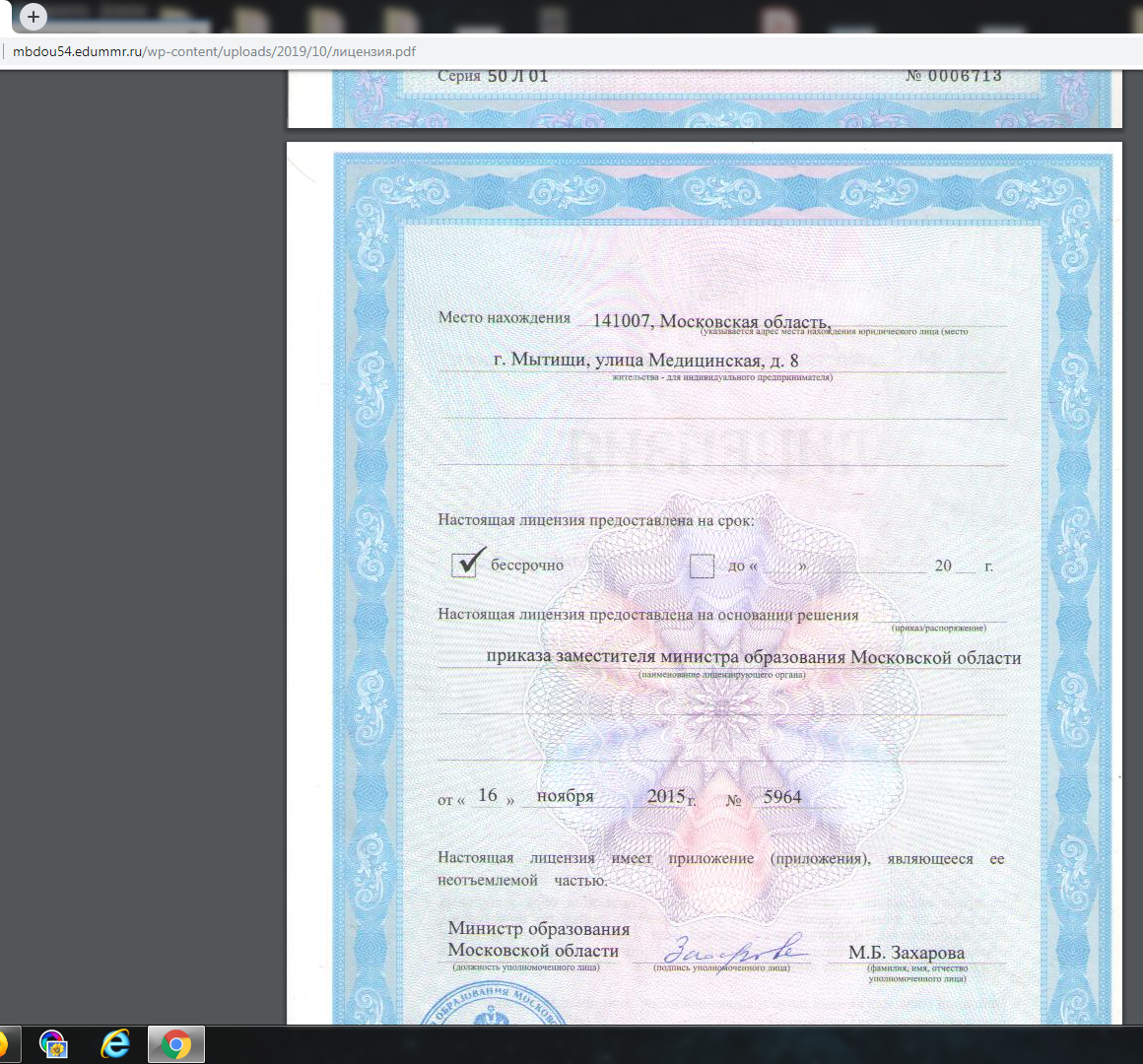 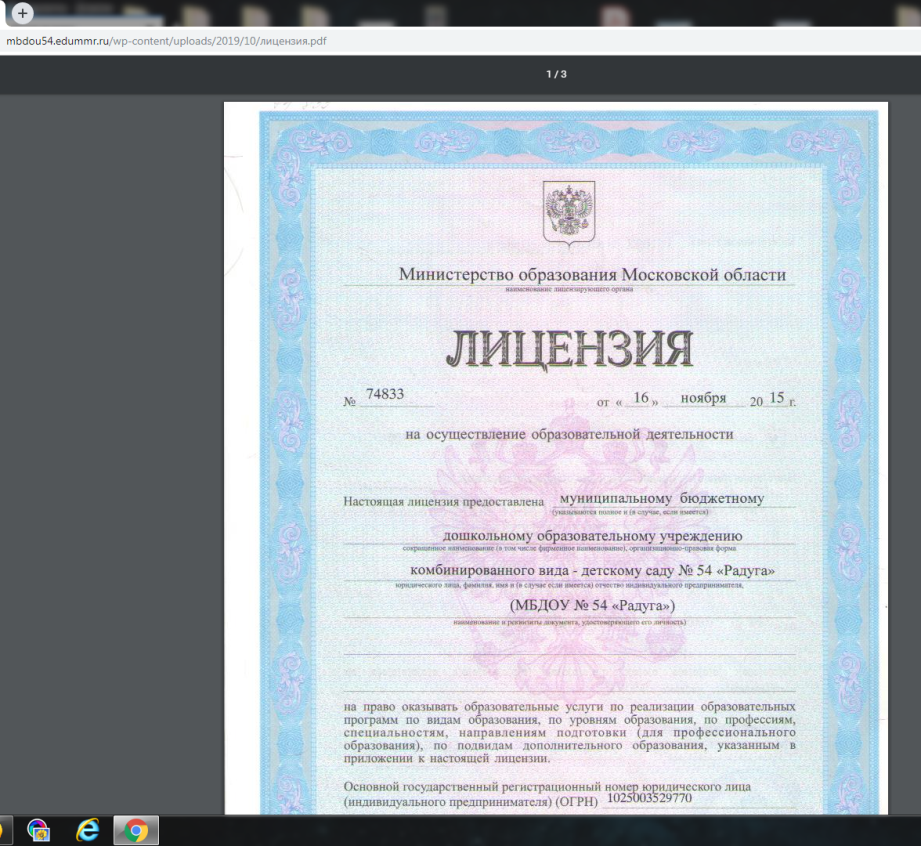 3. Наличие и функционирование на официальном сайте организации информации о дистанционных способах взаимодействия с получателями услуг:
- телефона;
- электронной почты;
- электронных сервисов (форма для подачи электронного обращения (жалобы, предложения), получение консультаций;
- раздела "Часто задаваемые вопросы";
- технической возможности выражения получателем услуг мнения о качестве условий оказания услуг образовательной организацией (наличие анкеты для опроса граждан или гиперссылки на нее);
- иного дистанционного способа взаимодействия.
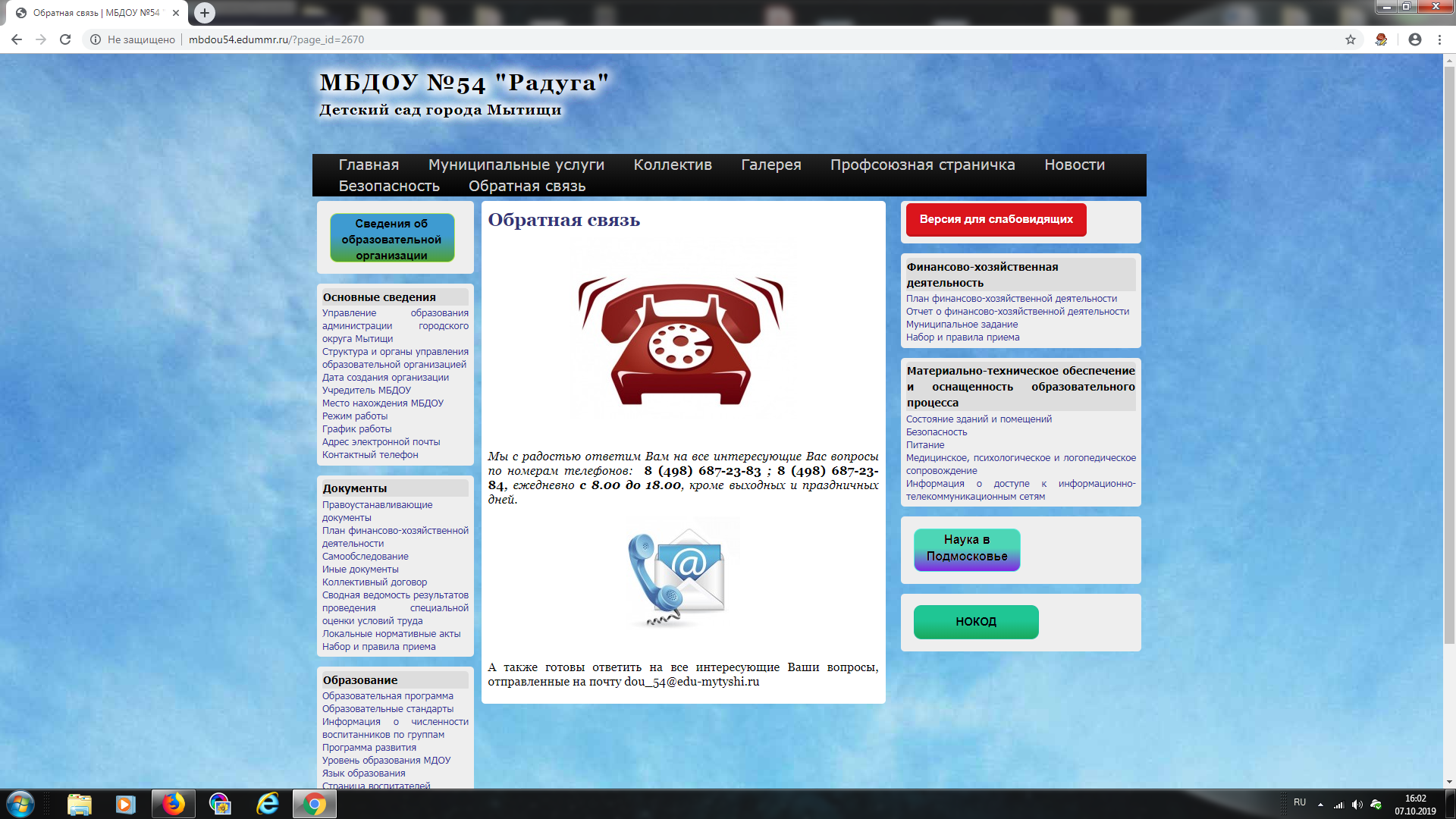 http://mbdou54.edummr.ru/?page_id=2670
Комфортность условий образовательной деятельности
. Наличие комфортных условий для образовательной деятельности , например:
- наличие комфортной зоны отдыха (ожидания), оборудованной соответствующей мебелью;
- наличие и понятность навигации внутри образовательной организации;
- наличие и доступность питьевой воды;
- наличие и доступность санитарно-гигиенических помещений;
- санитарное состояние помещений образовательной организации;
- транспортная доступность (возможность доехать до образовательной организации на общественном транспорте, наличие парковки);
- доступность записи на получение консультации (по телефону, на официальном сайте образовательной организации  в сети "Интернет", посредством Единого портала государственных и муниципальных услуг, при личном посещении образовательной организации);
- иные параметры комфортных условий, установленные ведомственным актом уполномоченного федерального органа исполнительной власти
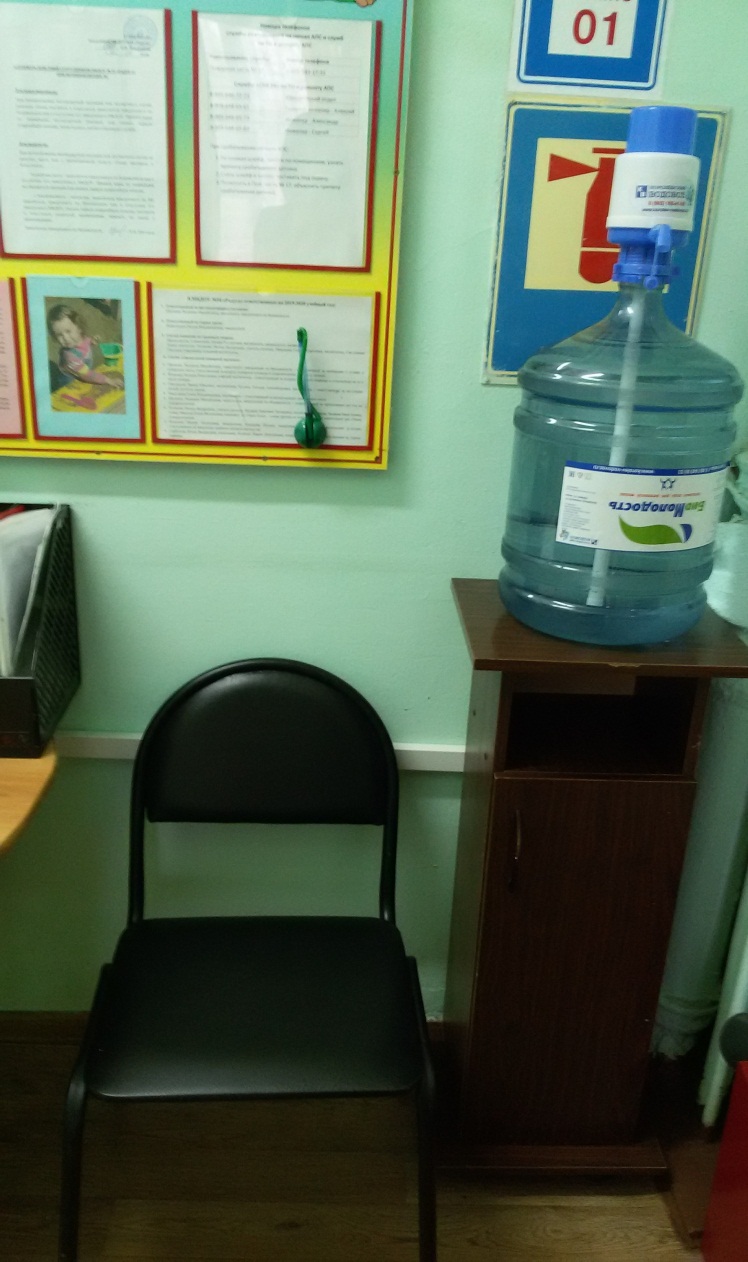 Зона отдыха
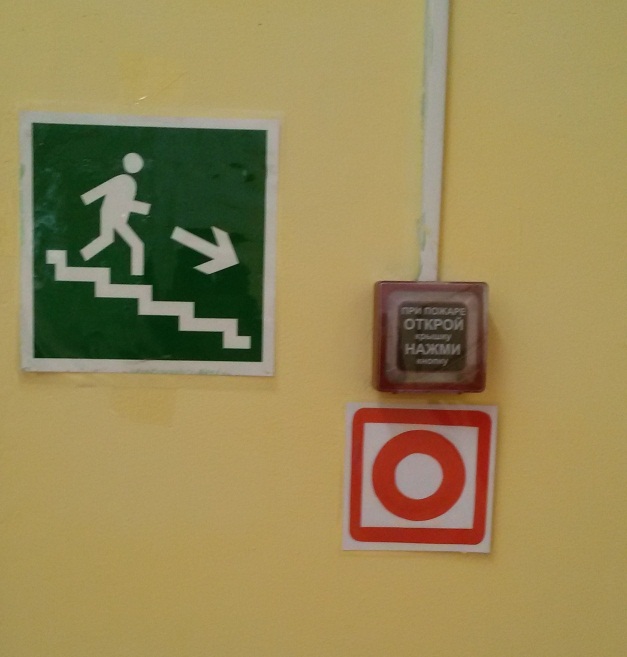 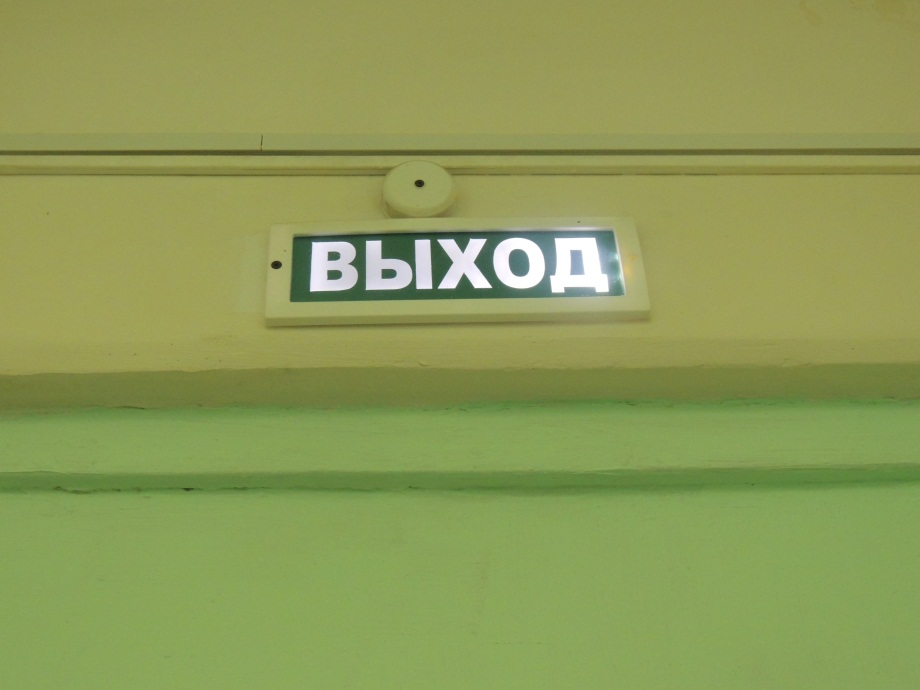 Навигация внутри организации
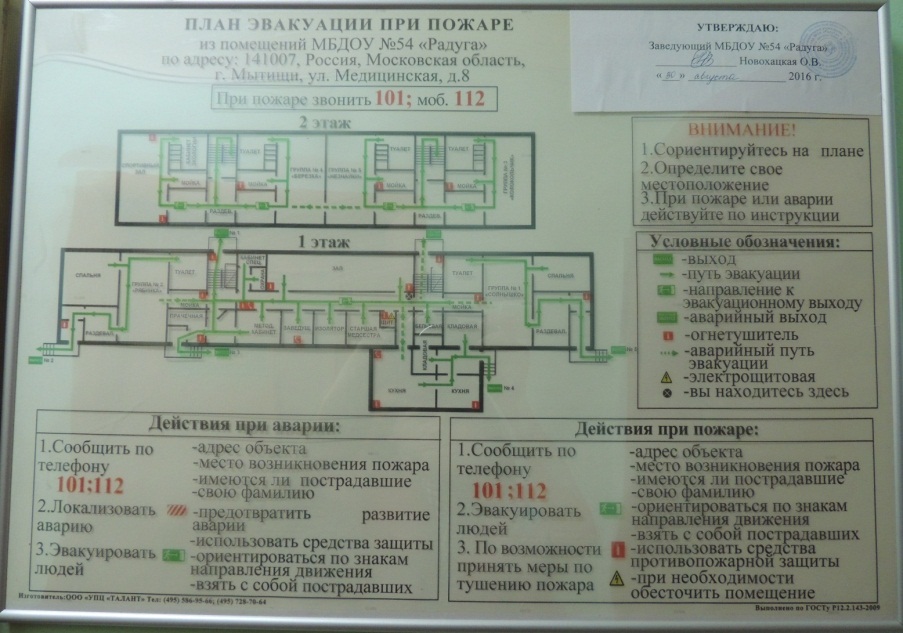 Доступность питьевой воды
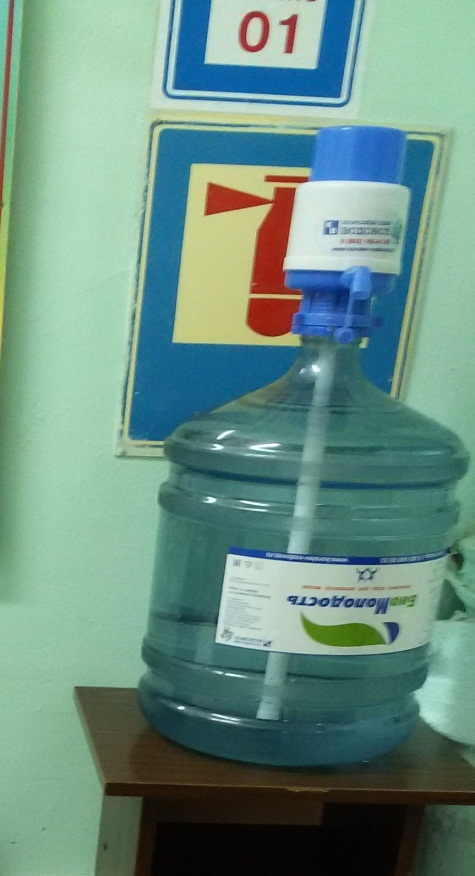 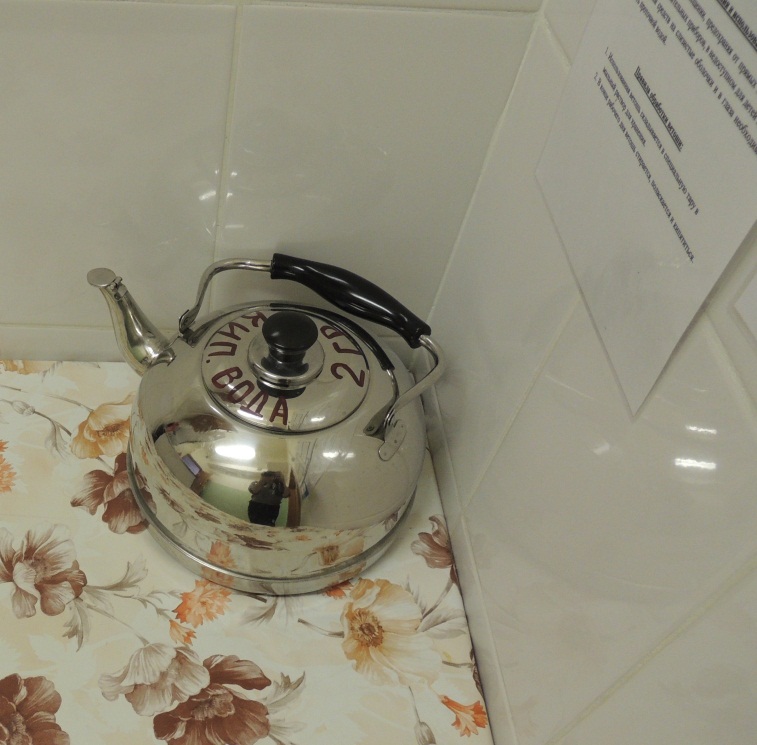 Пищеблок
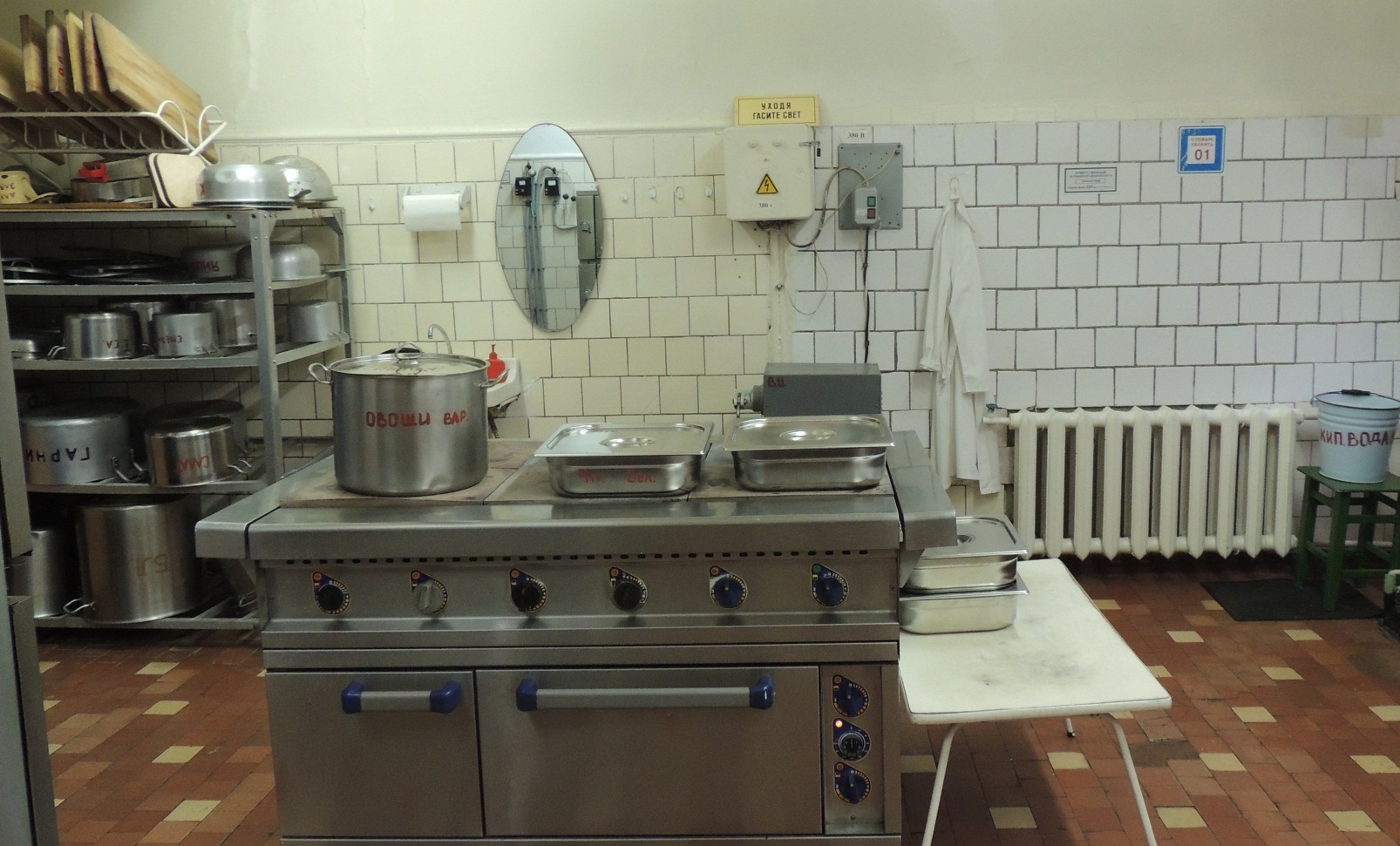 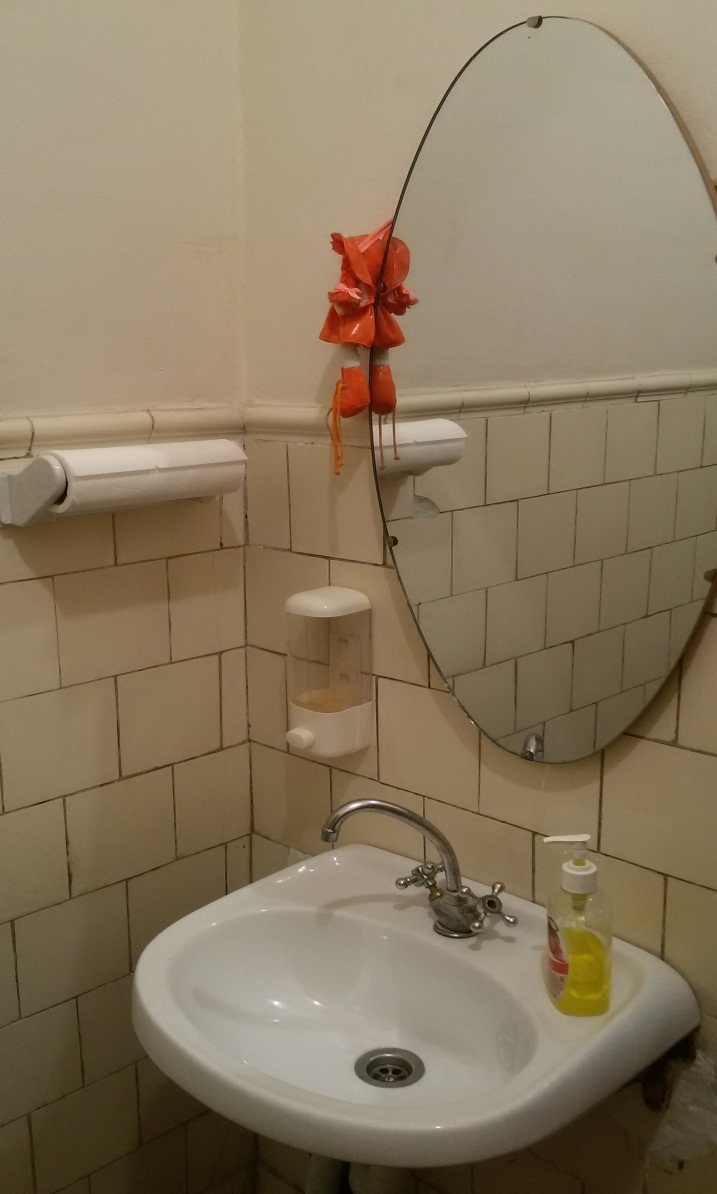 Санитарно- гигиеническое  
помещение
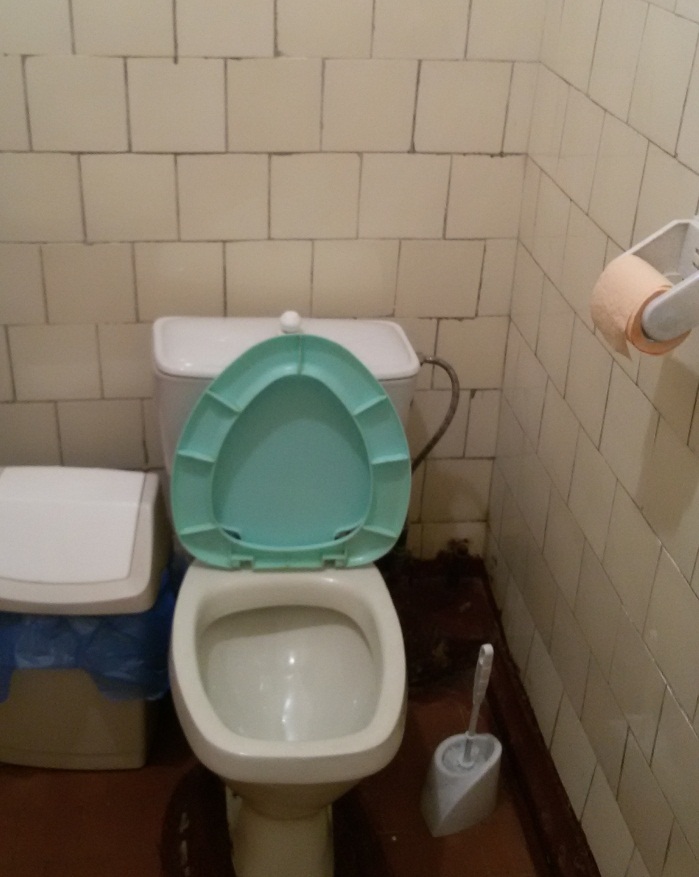 Групповые помещения
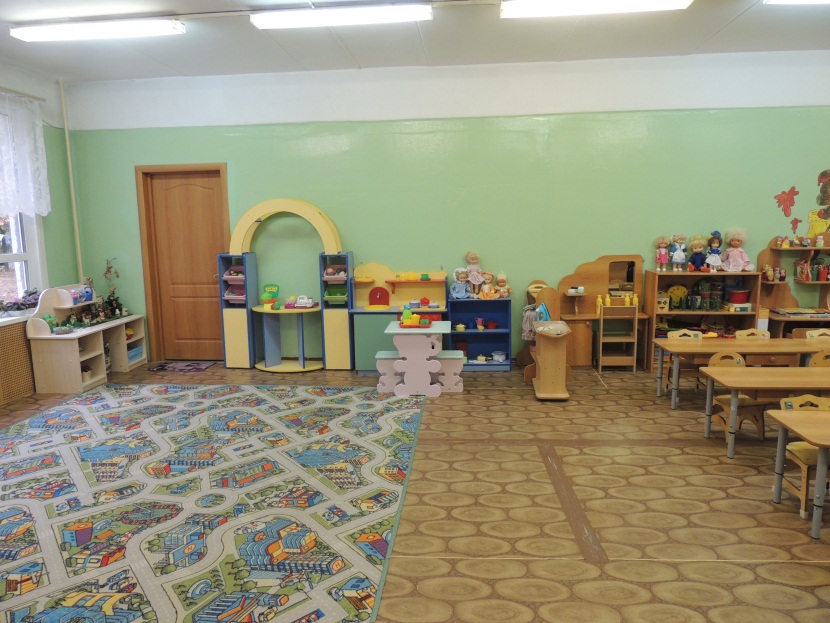 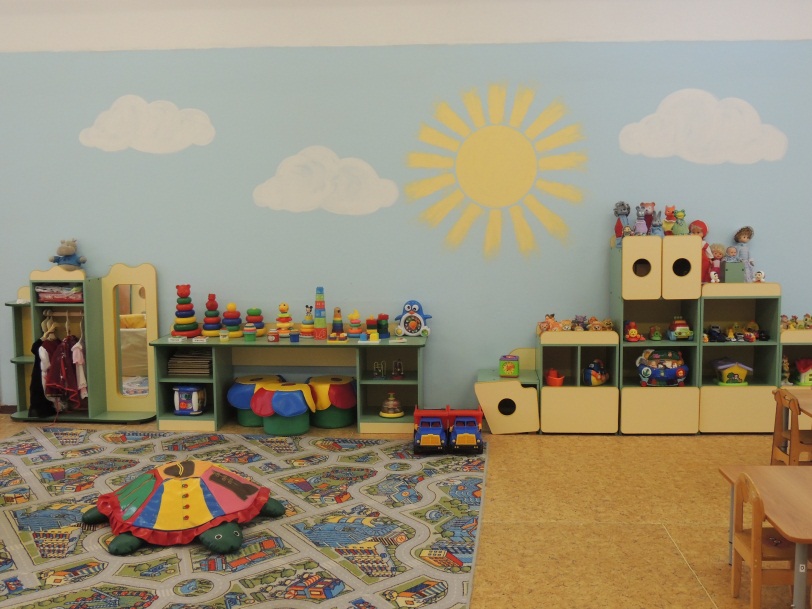 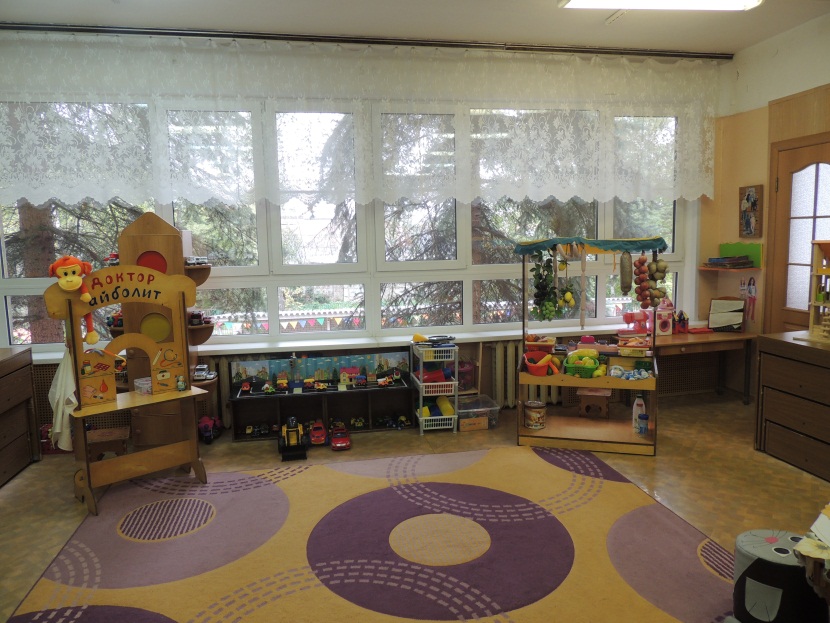 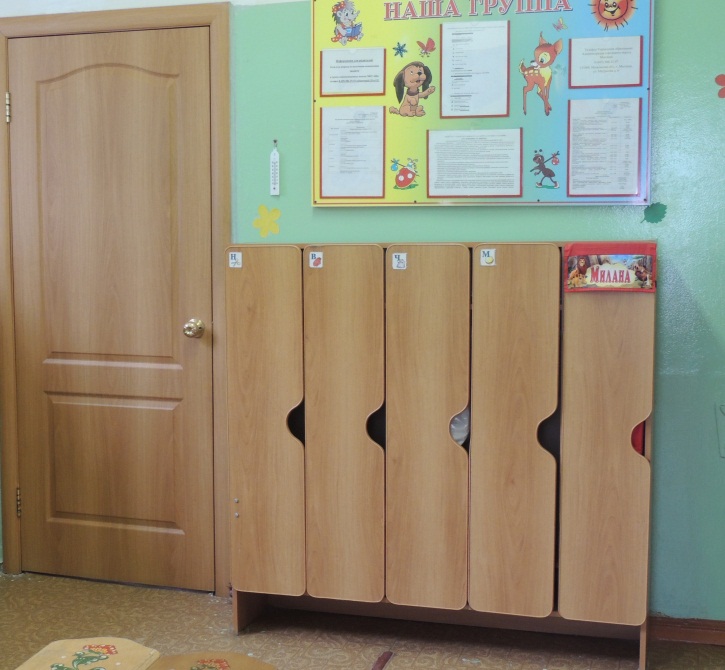 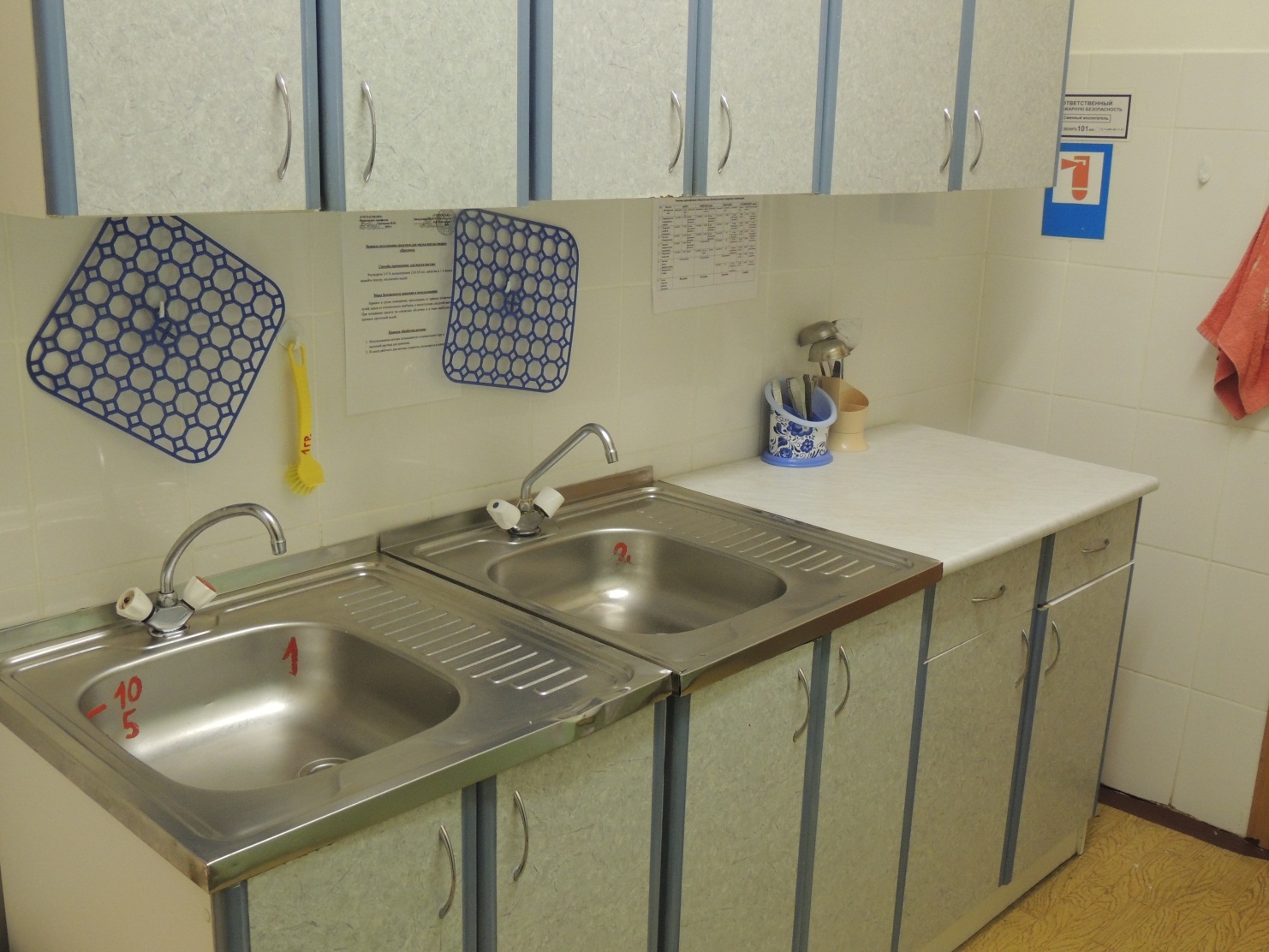 Буфетная
Спальни
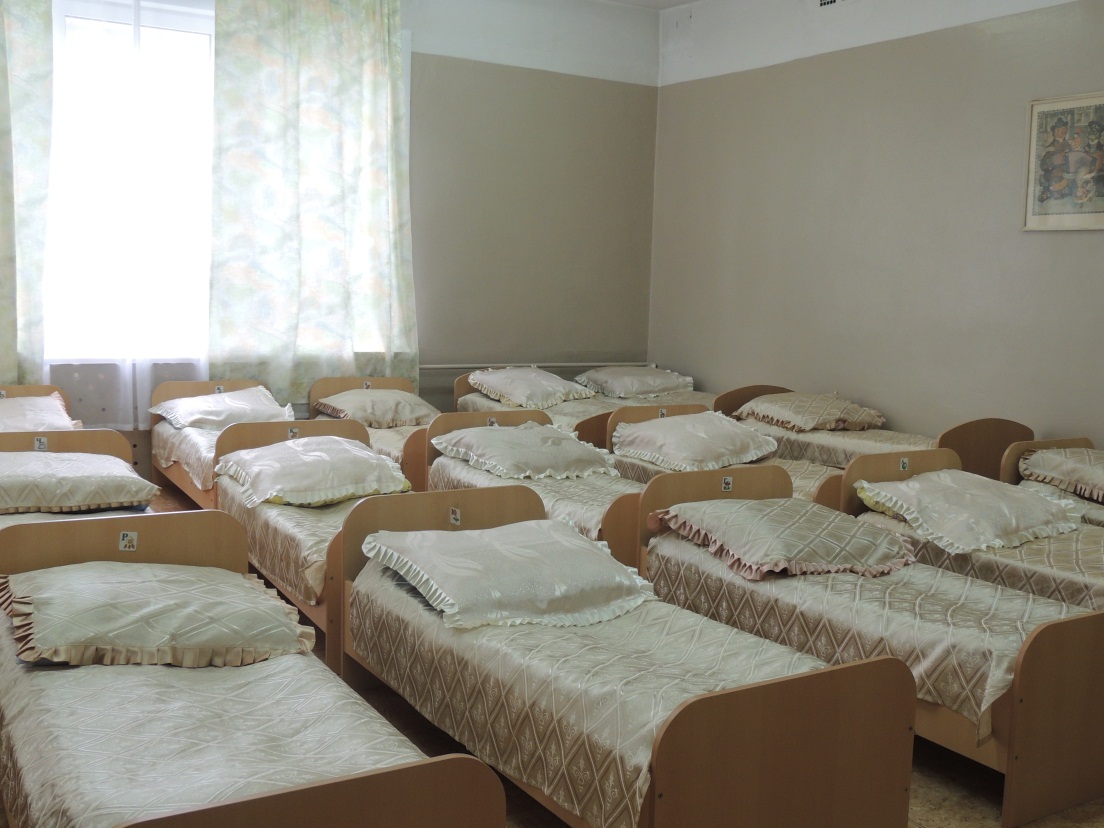 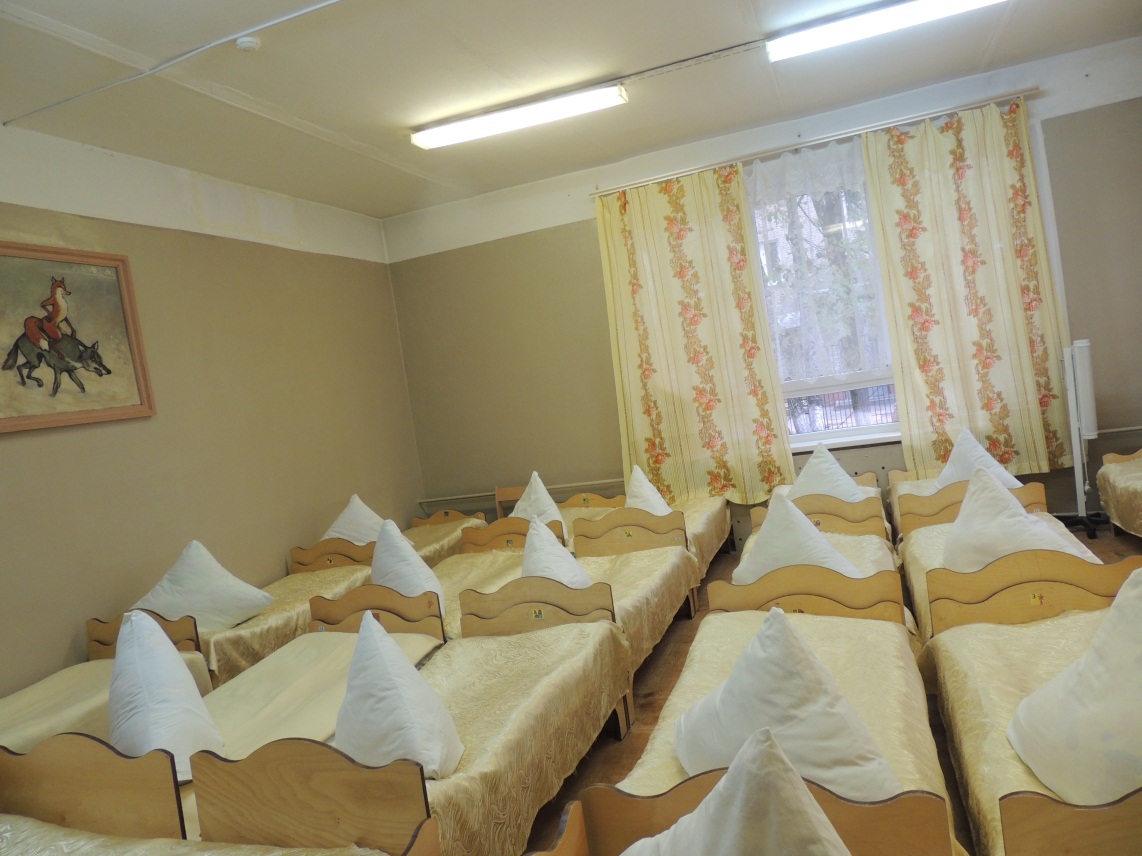 Санитарно- гигиеническое помещение групп
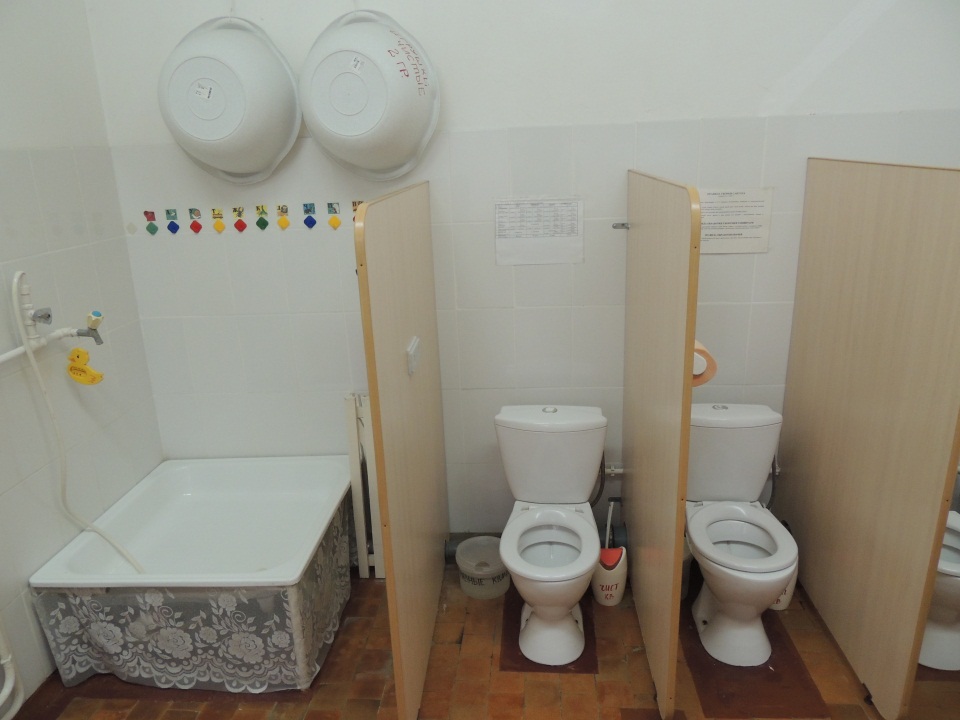 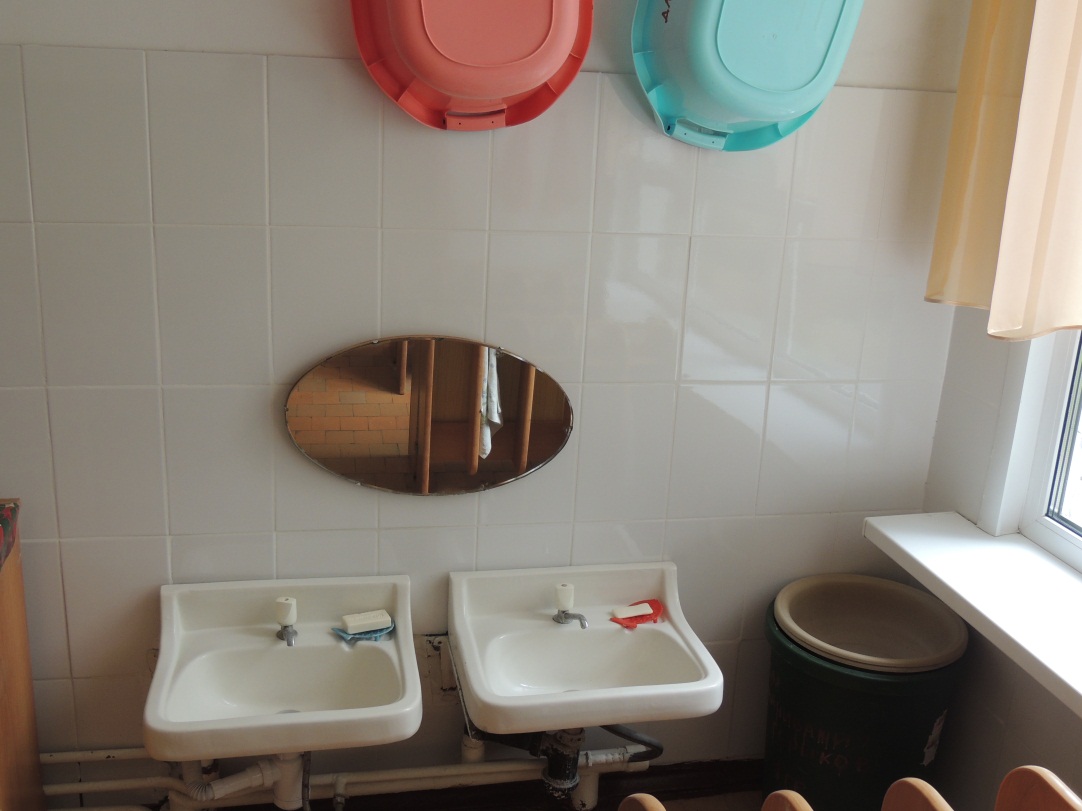 Музыкальный зал
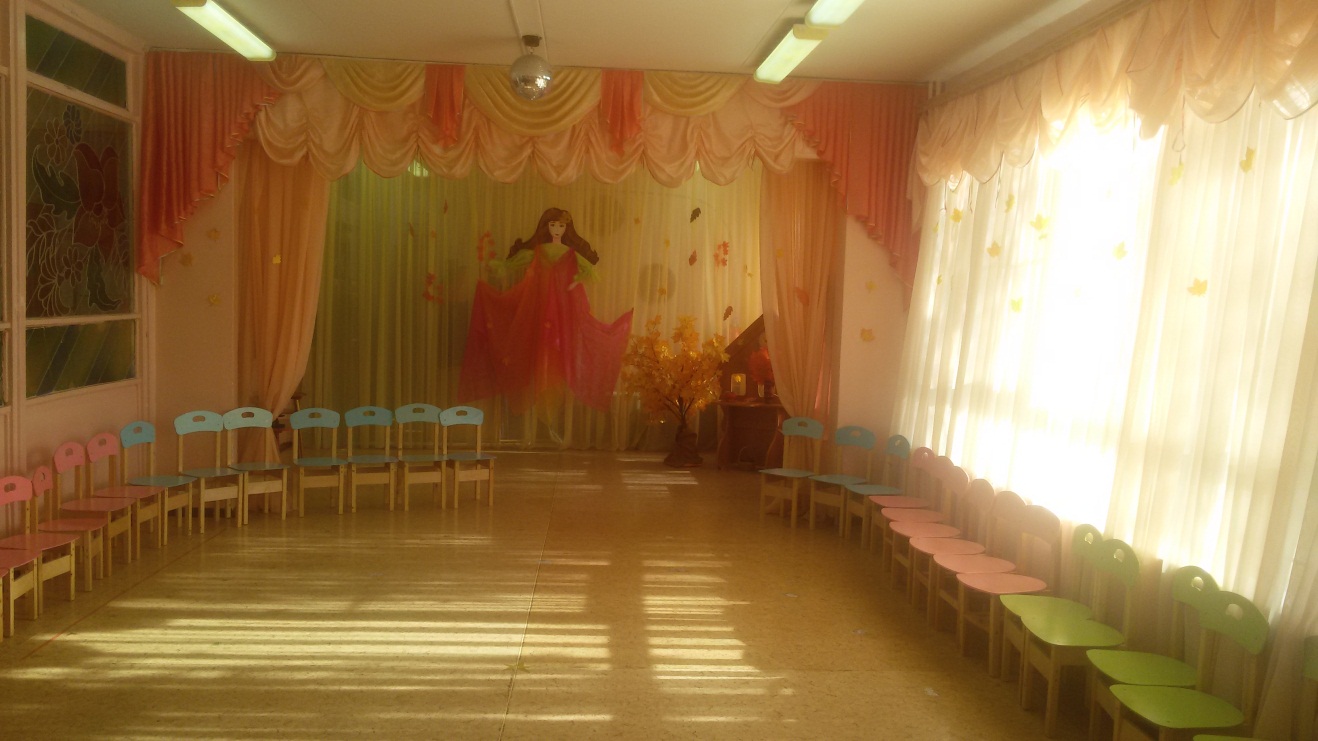 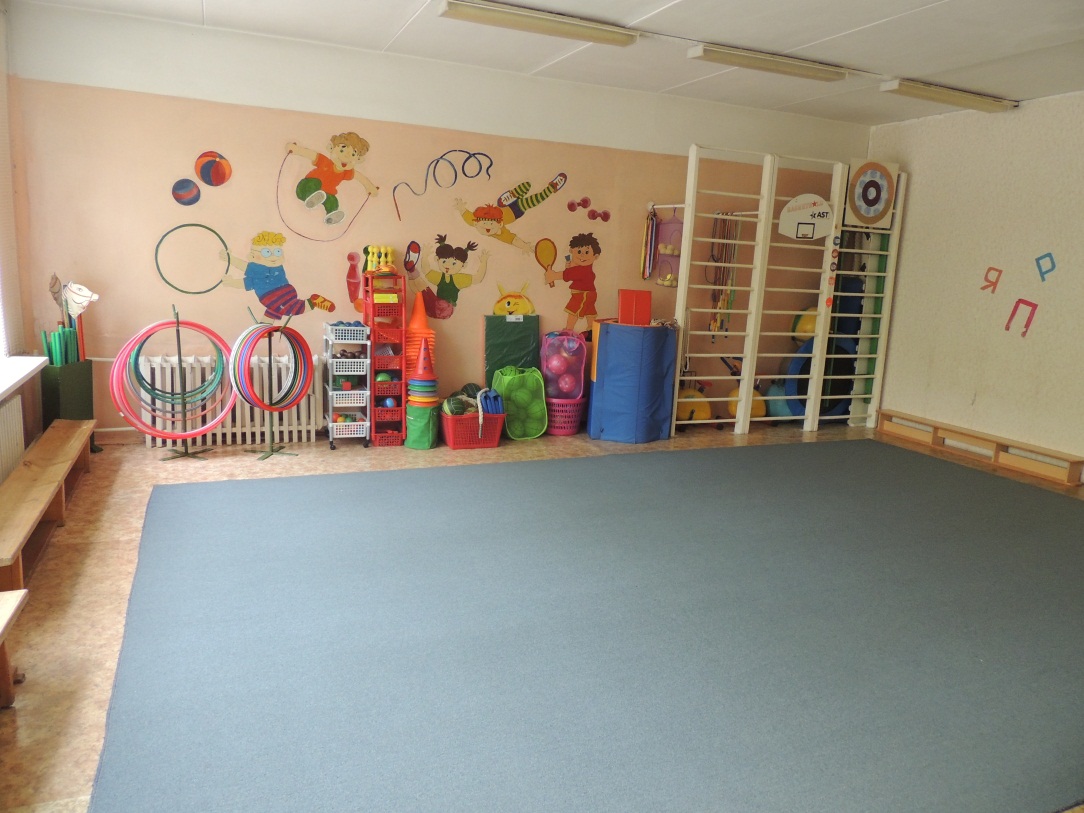 Физкультурный зал
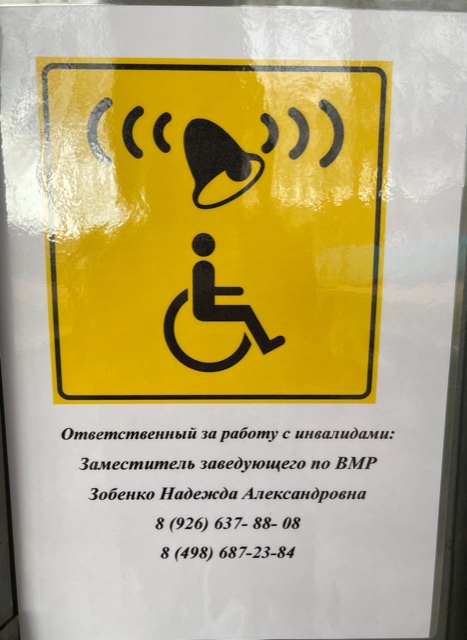 Дублирование для инвалидов по зрению зрительной информации
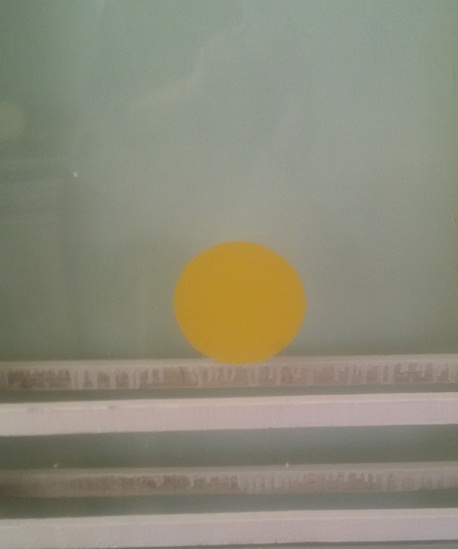 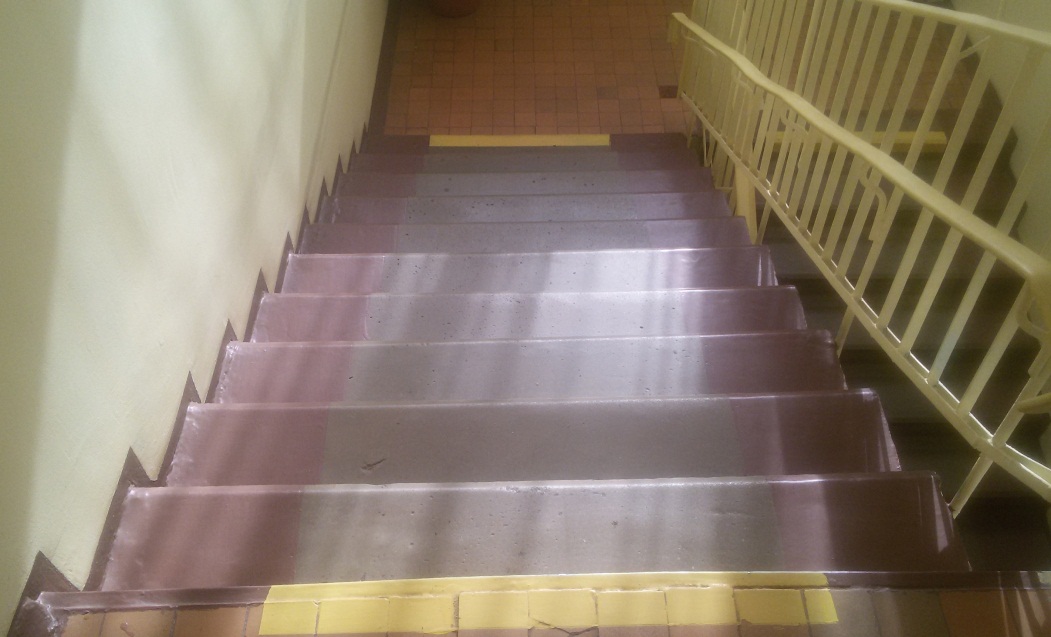 Сотрудник организации, оказывающий помощь по сопровождению инвалидов в помещениях детского сада и на территории
Версия на сайте для слабовидящих
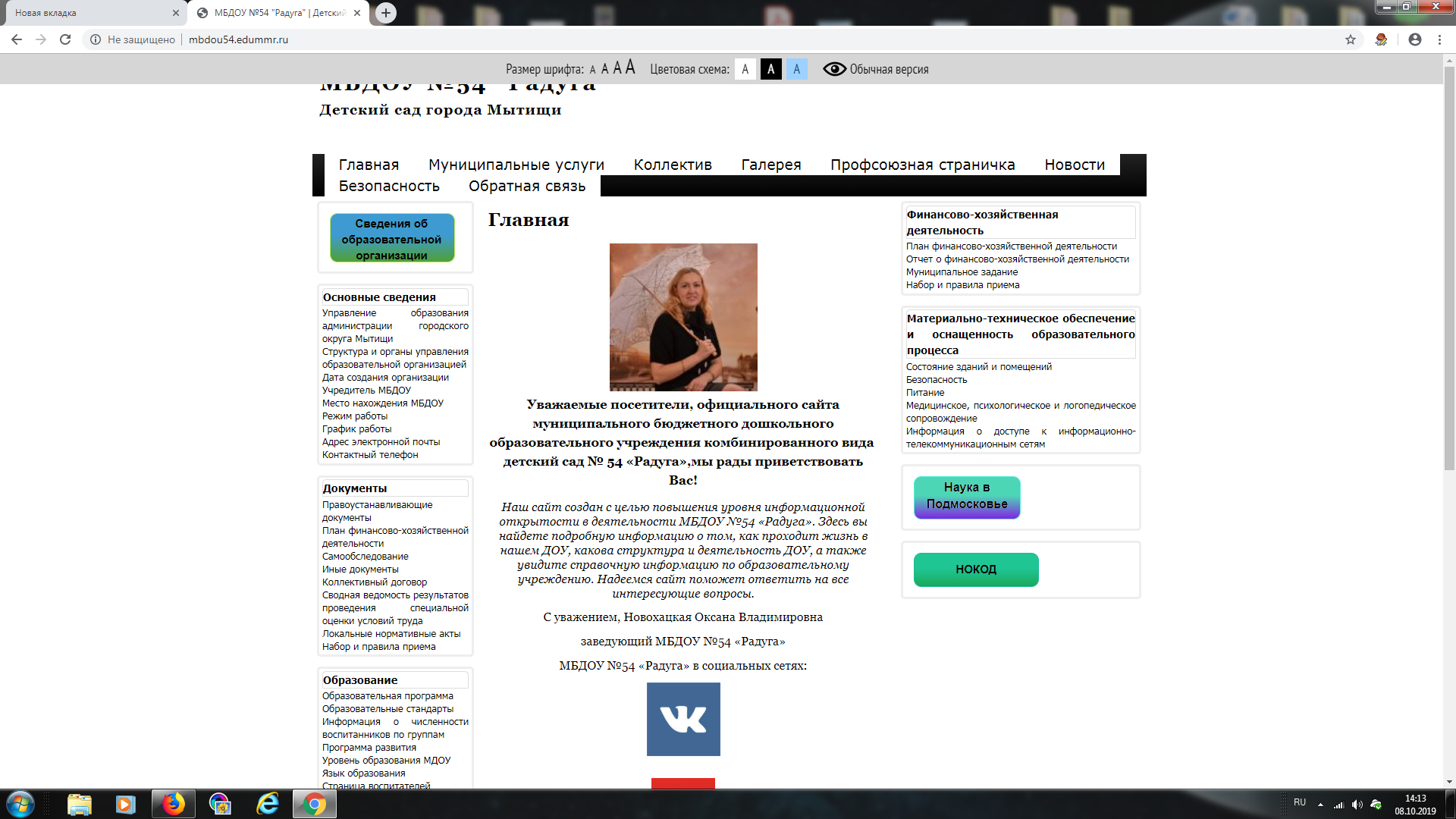